Comparing Gases, Liquids, and Solids
Gases are compressible fluids. 
Liquids are relatively incompressible fluids. 
Solids are nearly incompressible and rigid.
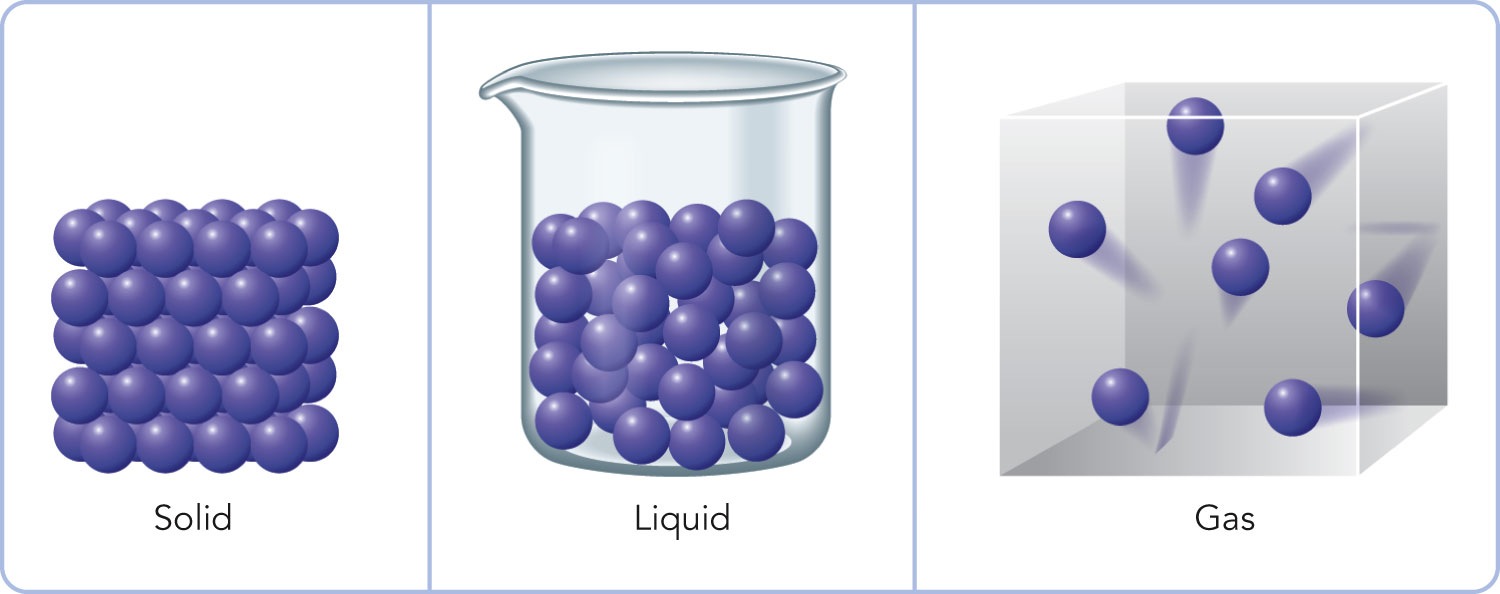 4-כוחות בין מולקולריים
1
A change of state or phase transition is a change of a substance from one state (solid, liquid, gas) to another. The specific name or names for each of these transitions are given below.
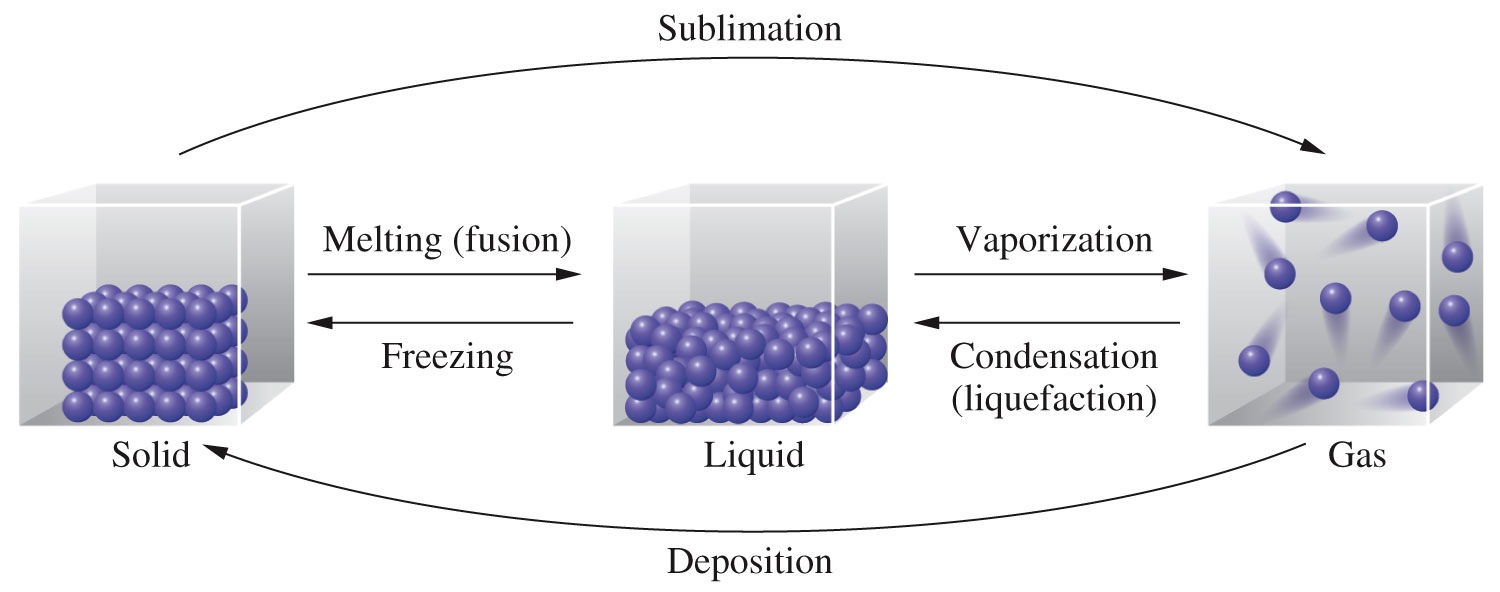 4-כוחות בין מולקולריים
2
Phase Transition
Melting is the change of a solid to the liquid state.
Freezing is the change of a liquid to the solid state.
Vaporization is the change of a solid to or a liquid to the vapor. 
Sublimation is the change of a solid directly to the vapor.
Condensation is the change of a gas to either the liquid or the solid state.
4-כוחות בין מולקולריים
3
Sublimation
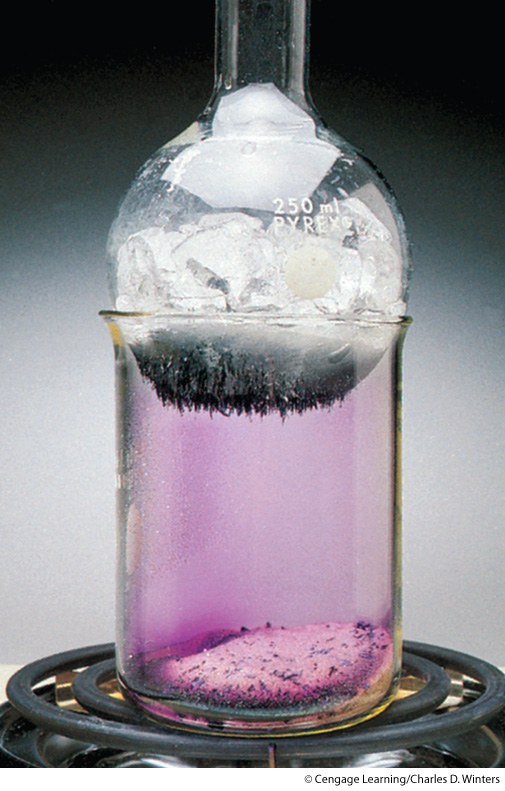 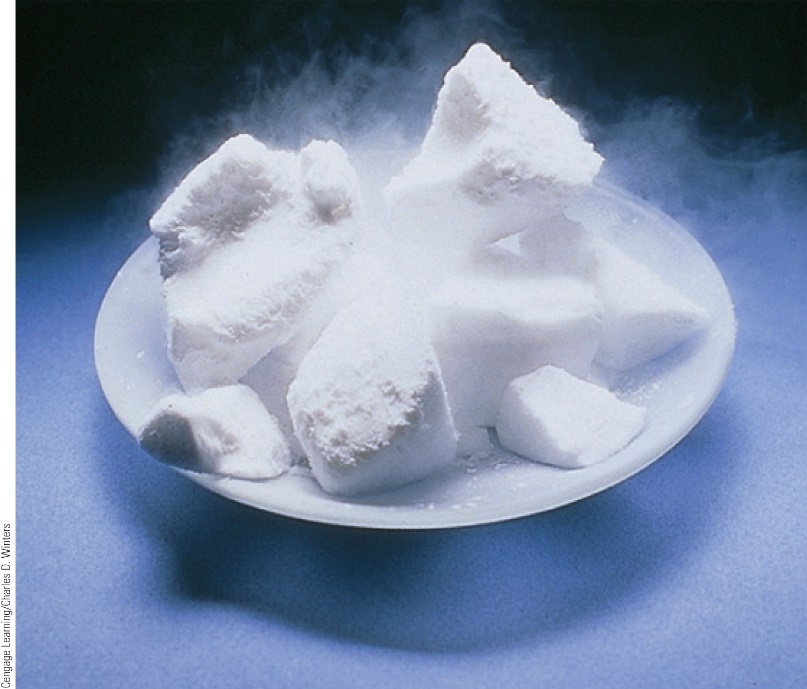 Solid CO2 (dry ice) sublimes.
I2(s)      I2(g)
4
4-כוחות בין מולקולריים
The vapor pressure of a liquid at a particular temperature is the partial pressure of the vapor over the liquid measured at equilibrium.

When a liquid is placed in a closed vessel, condensation and vaporization occurs till the systems reaches equilibrium. 
At equilibrium, evaporation and condensation occur at the same rate. This situation, which is called a dynamic equilibrium, is illustrated on the next slide.
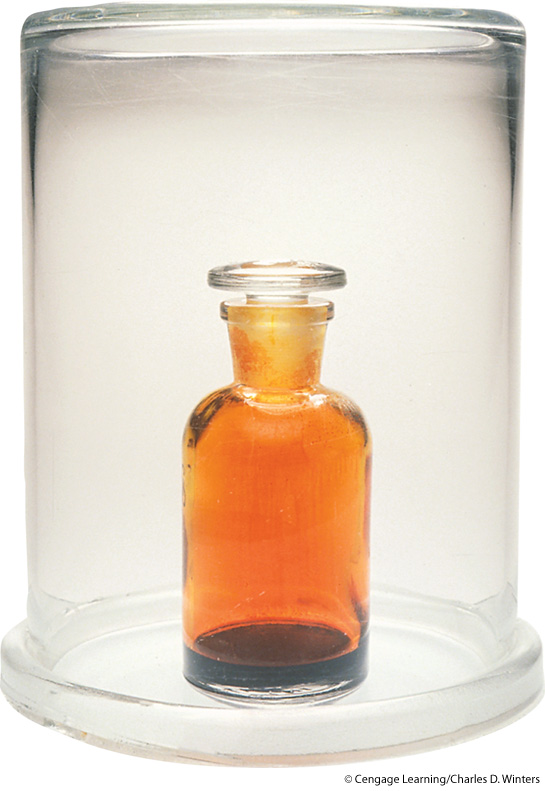 5
4-כוחות בין מולקולריים
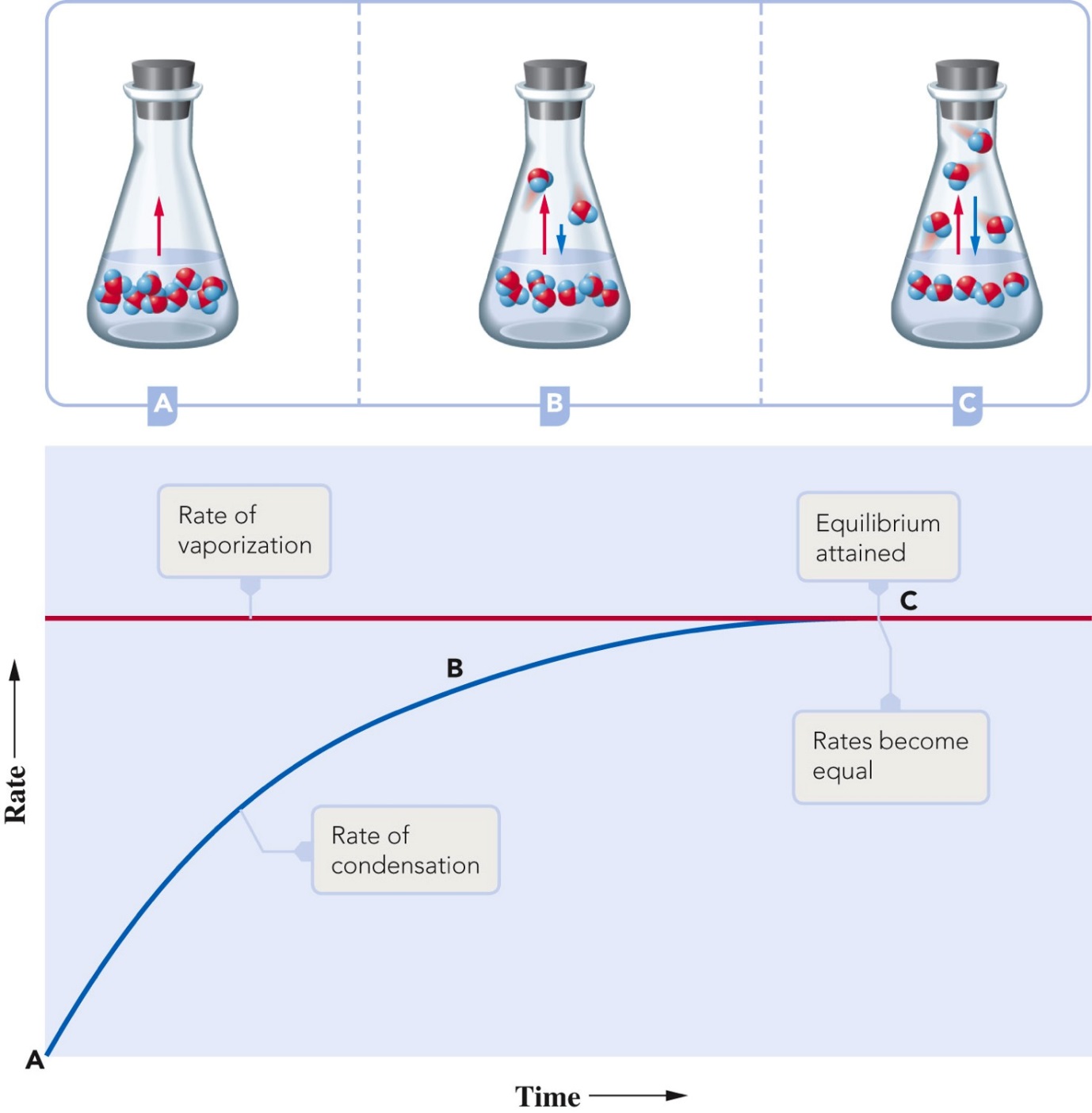 Vapor Pressure
4-כוחות בין מולקולריים
6
Vapor Pressure
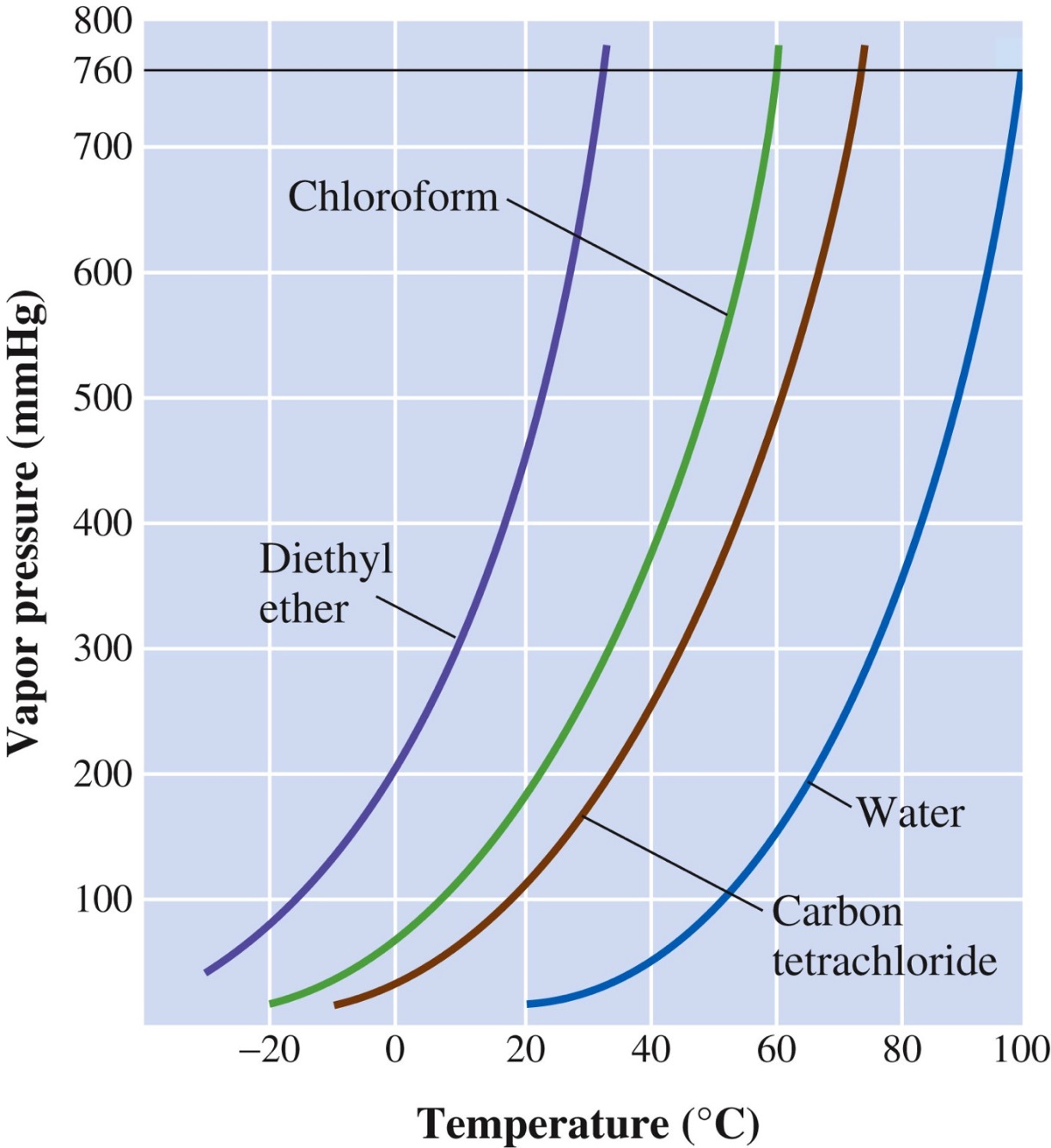 The vapor pressure depends on the temperature. Note that as temperature increases, vapor pressure increases. 
Liquids and solids with relatively high vapor pressure at normal temperatures are considered volatile.
4-כוחות בין מולקולריים
7
The boiling point is the temperature at which the vapor pressure is equal to the pressure on the liquid, usually atmospheric pressure. When vapor pressure equals atmospheric pressure, bubbles of gas form within the liquid, as illustrated in the figure.
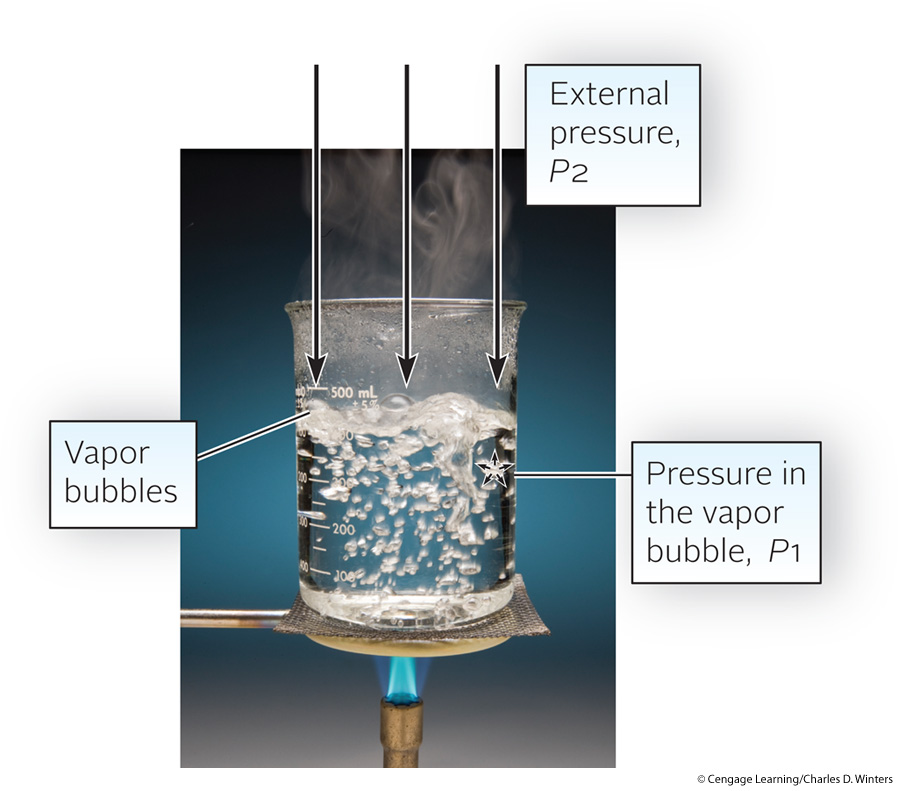 8
4-כוחות בין מולקולריים
Boiling Point
When the pressure on the liquid increases, as is the case with a pressure cooker, the boiling point increases. 

Conversely, when the pressure on the liquid decreases, as is the case at high altitude, the boiling point decreases.
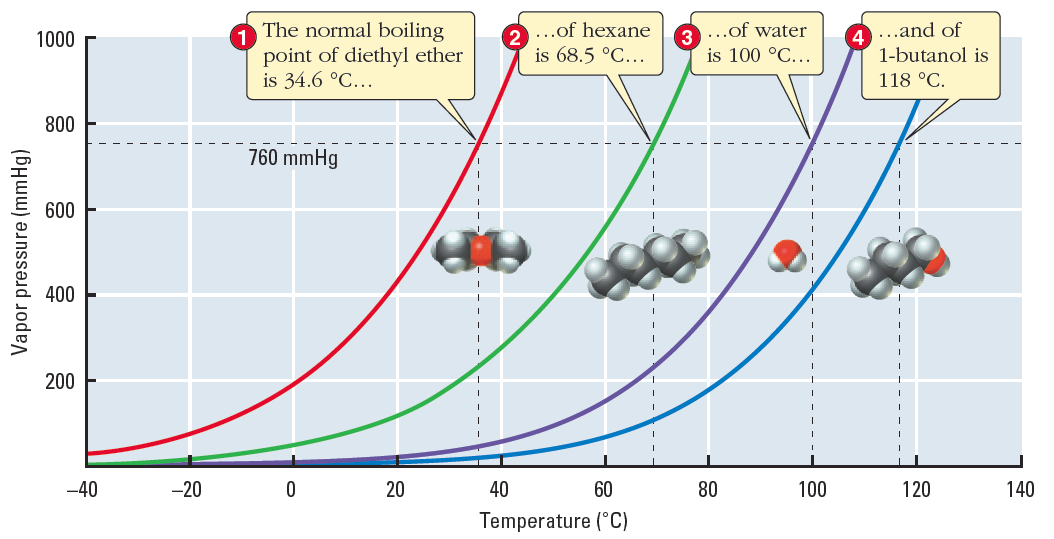 Denver (1609 m)  P = 631 mmHg
The normal bp occurs at 1 atm = 760 mmHg.
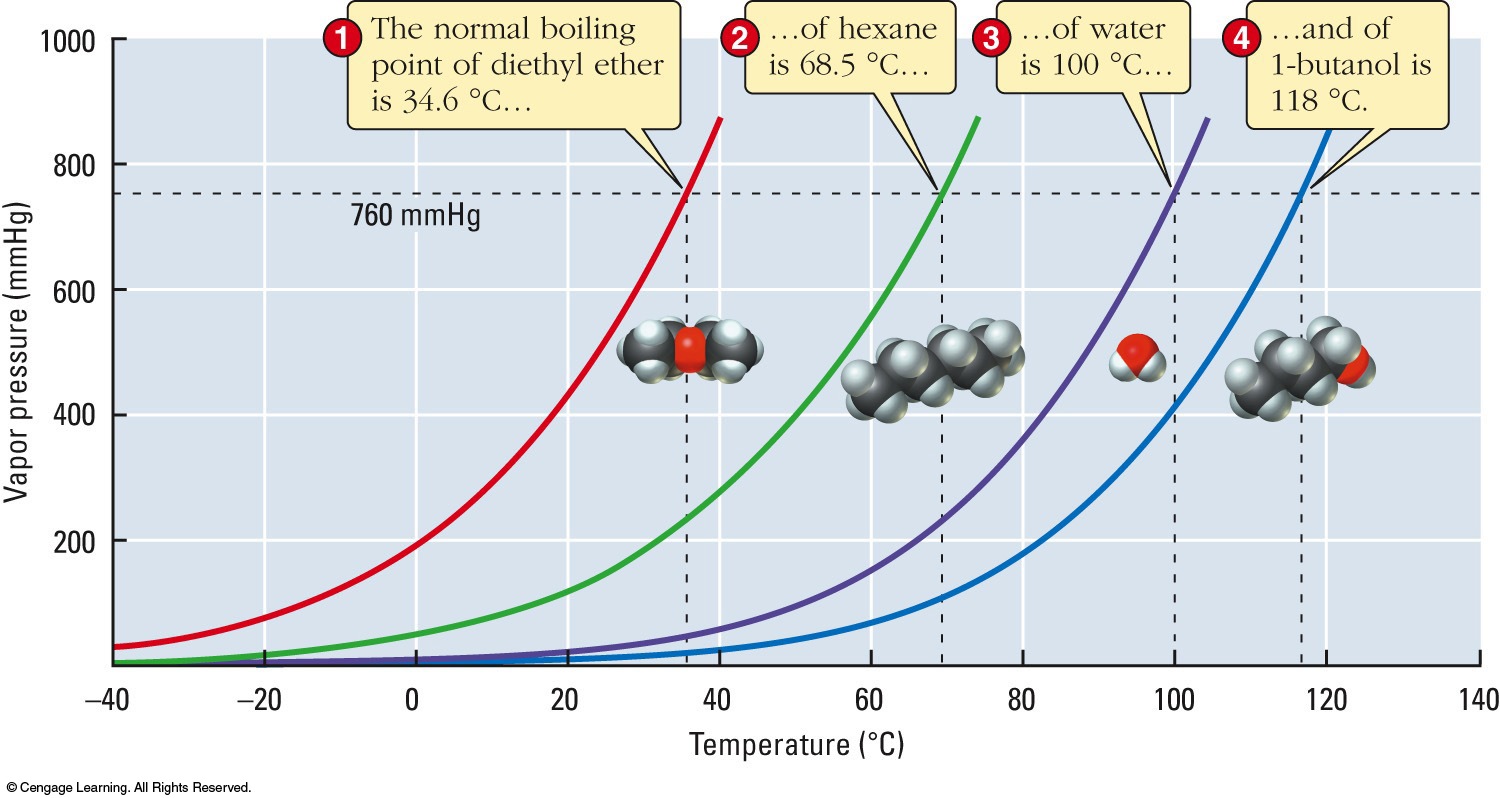 Denver (94 °C)
Sea level (100 °C)
9
4-כוחות בין מולקולריים
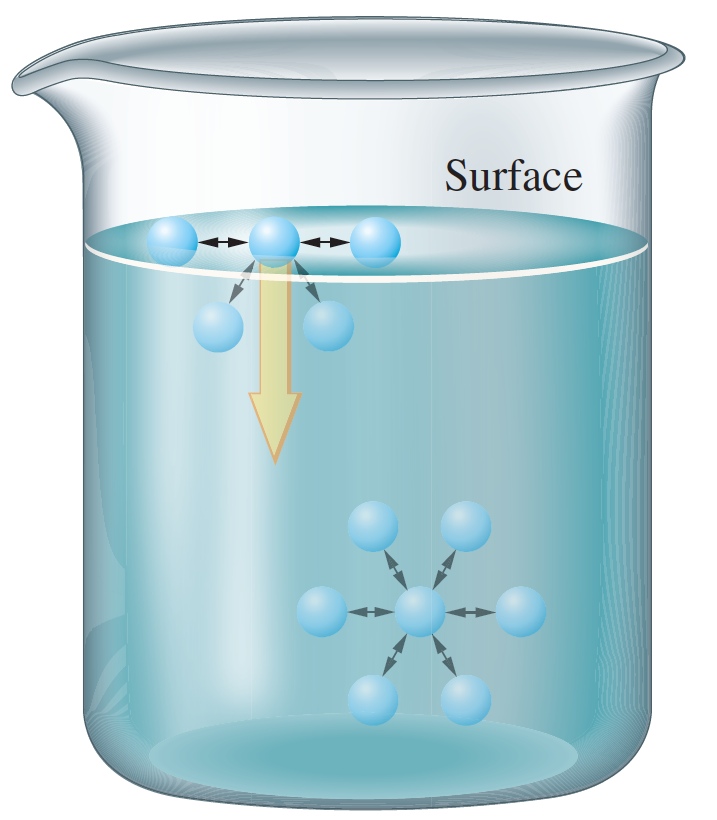 Surface tension is the energy required to increase the surface area of a liquid by a unit amount. The values are given in J/m2.
4-כוחות בין מולקולריים
10
Surface tension is the property that allows insects to walk on the surface of water or a pin to float.
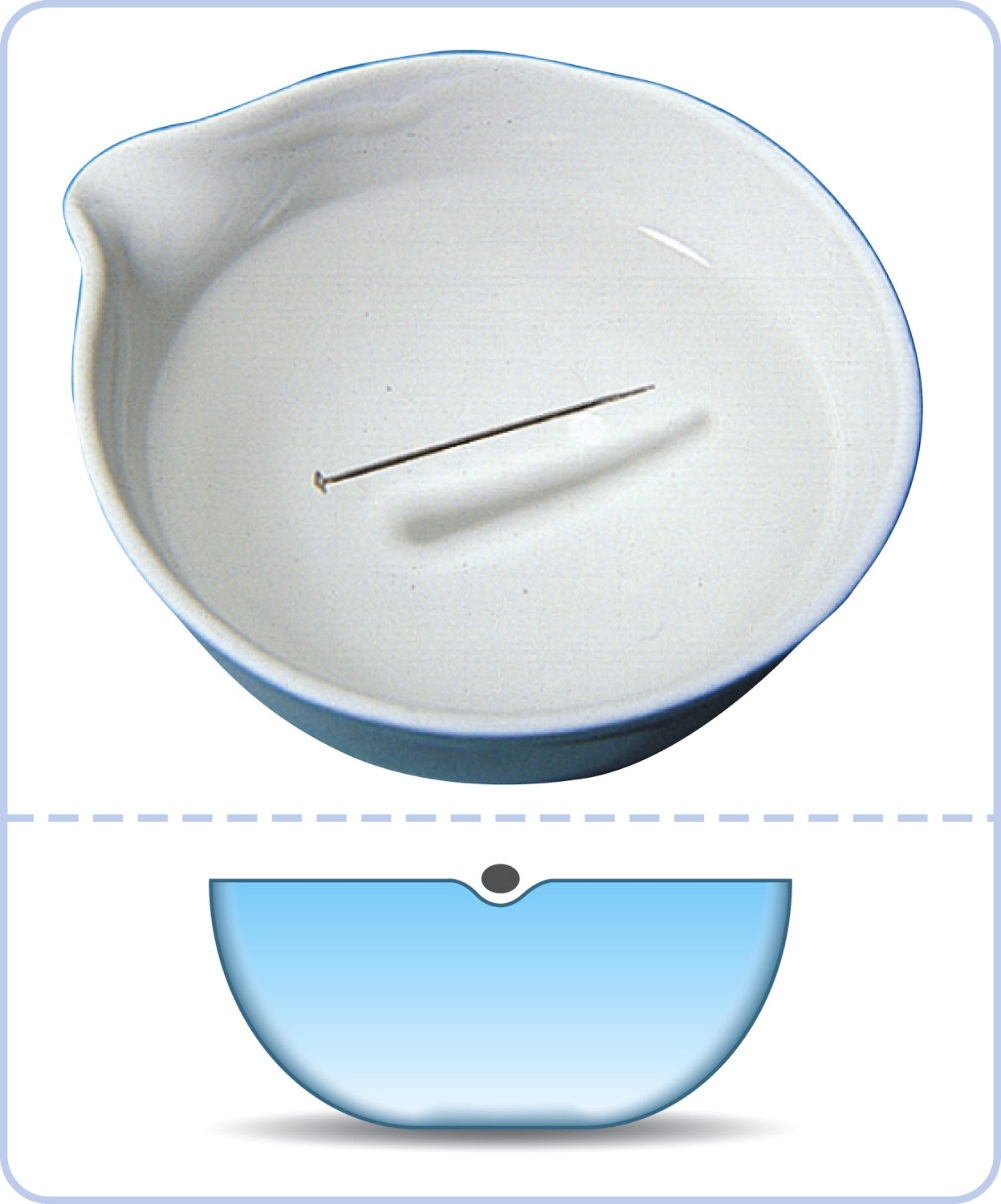 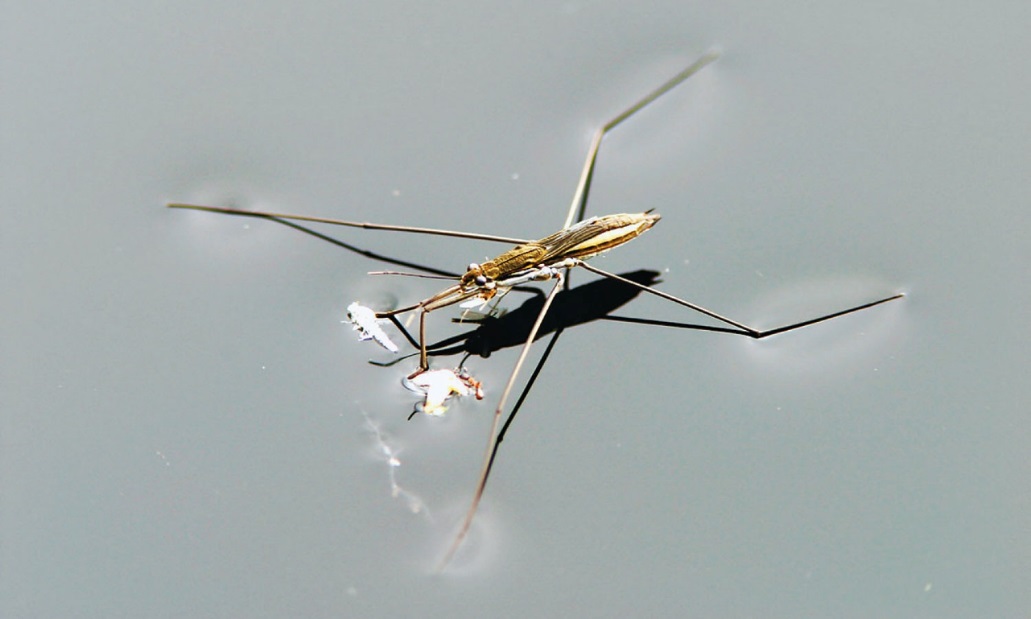 4-כוחות בין מולקולריים
11
Surface Tension
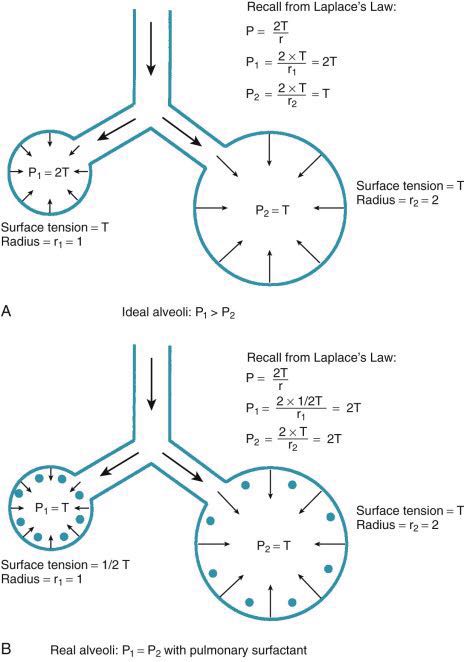 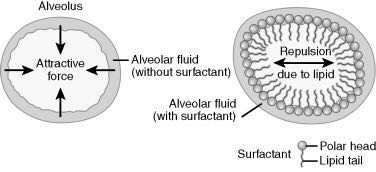 12
4-כוחות בין מולקולריים
Factors Affecting Surface Tension
The stronger the intermolecular attractive forces, the higher the surface tension will be.

Raising the temperature of a liquid reduces its surface tension.
Raising the temperature of the liquid increases the average kinetic energy of the molecules.
The increased molecular motion makes it easier to stretch the surface.
13
4-כוחות בין מולקולריים
Cohesion and Adhesion
Intermolecular forces that bind similar molecules to one another are called cohesive forces.
Intermolecular forces that bind a substance to a surface are called adhesive forces.
These forces are important in capillary action.
14
4-כוחות בין מולקולריים
Capillary Action
Capillary action is the ability of a liquid to flow up a thin tube against the influence of gravity.
The narrower the tube, the higher the liquid rises.

Capillary action is the result of two forces working in conjunction, the cohesive and adhesive forces. 
Cohesive forces hold the liquid molecules together.
Adhesive forces attract the outer liquid molecules to the tube’s surface.
15
4-כוחות בין מולקולריים
Capillary Action
The adhesive forces pull the surface liquid up the side of the tube, and the cohesive forces pull the interior liquid with it.
The liquid rises up the tube until the force of gravity counteracts the capillary action forces.
The narrower the tube diameter, the higher the liquid will rise up the tube.
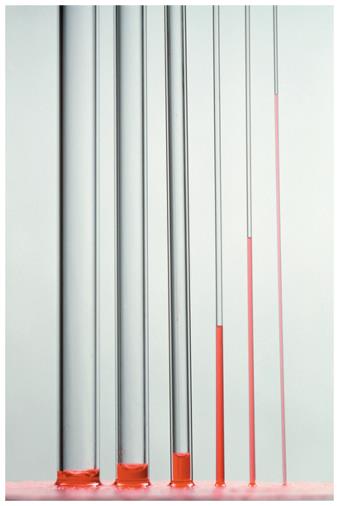 16
4-כוחות בין מולקולריים
Meniscus
The curving of the liquid surface in a thin tube is due to the competition between adhesive and cohesive forces.
The meniscus of water is concave in a glass tube because its adhesion to the glass is stronger than its cohesion for itself.
The meniscus of mercury is convex in a glass tube because its cohesion for itself is stronger than its adhesion for the glass.
Metallic bonds are stronger than intermolecular attractions.
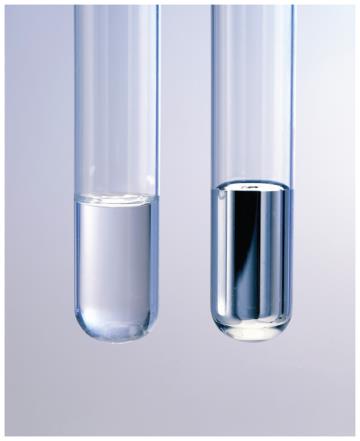 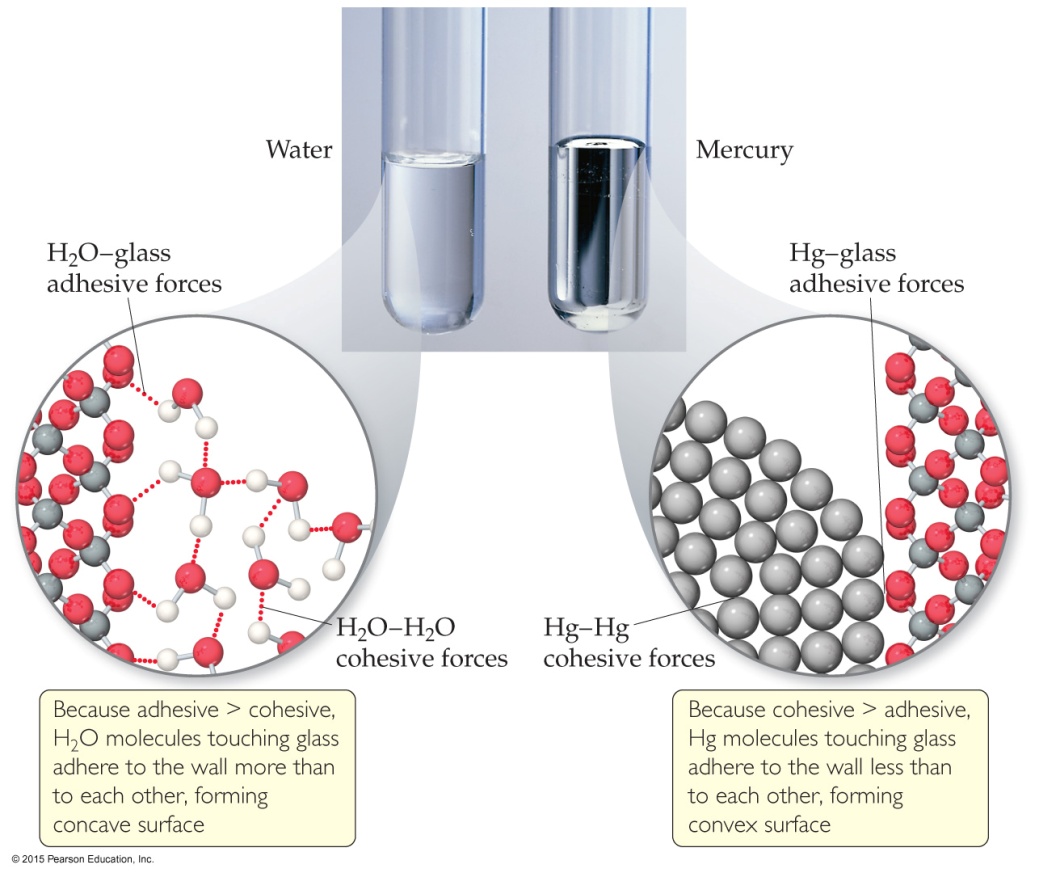 17
4-כוחות בין מולקולריים
Viscosity
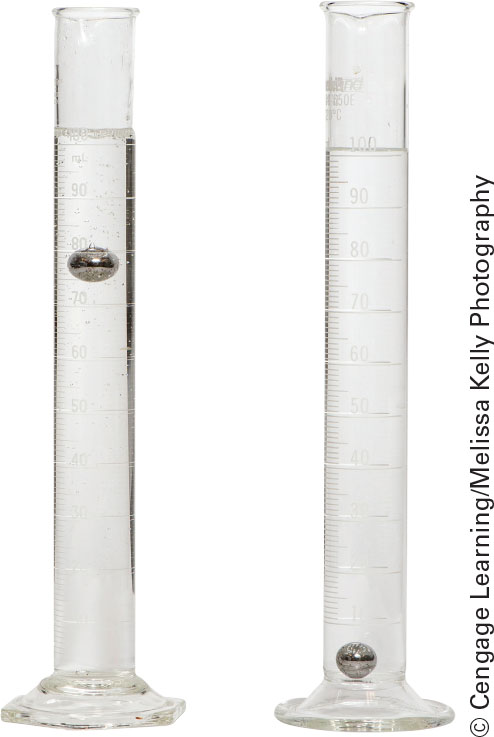 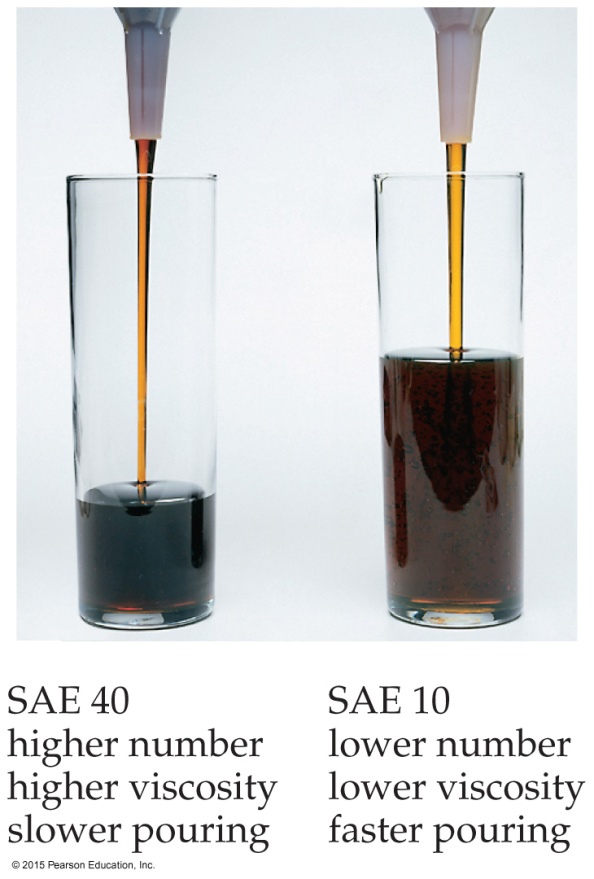 Resistance of a liquid to flow is called viscosity.
It is related to the ease with which molecules can move past each other.
Viscosity increases with stronger intermolecular forces and decreases with higher temperature.
steel balls were dropped into the glycerol and the water at the same time
18
4-כוחות בין מולקולריים
Viscosity
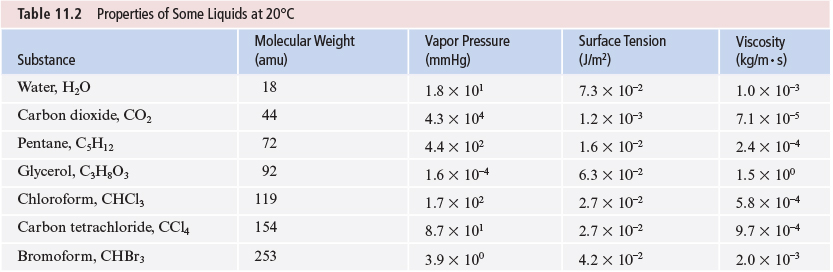 4-כוחות בין מולקולריים
19
To explain the properties of liquids that we’ve just studied, we need to learn about intermolecular forces—the forces of interaction between molecules.
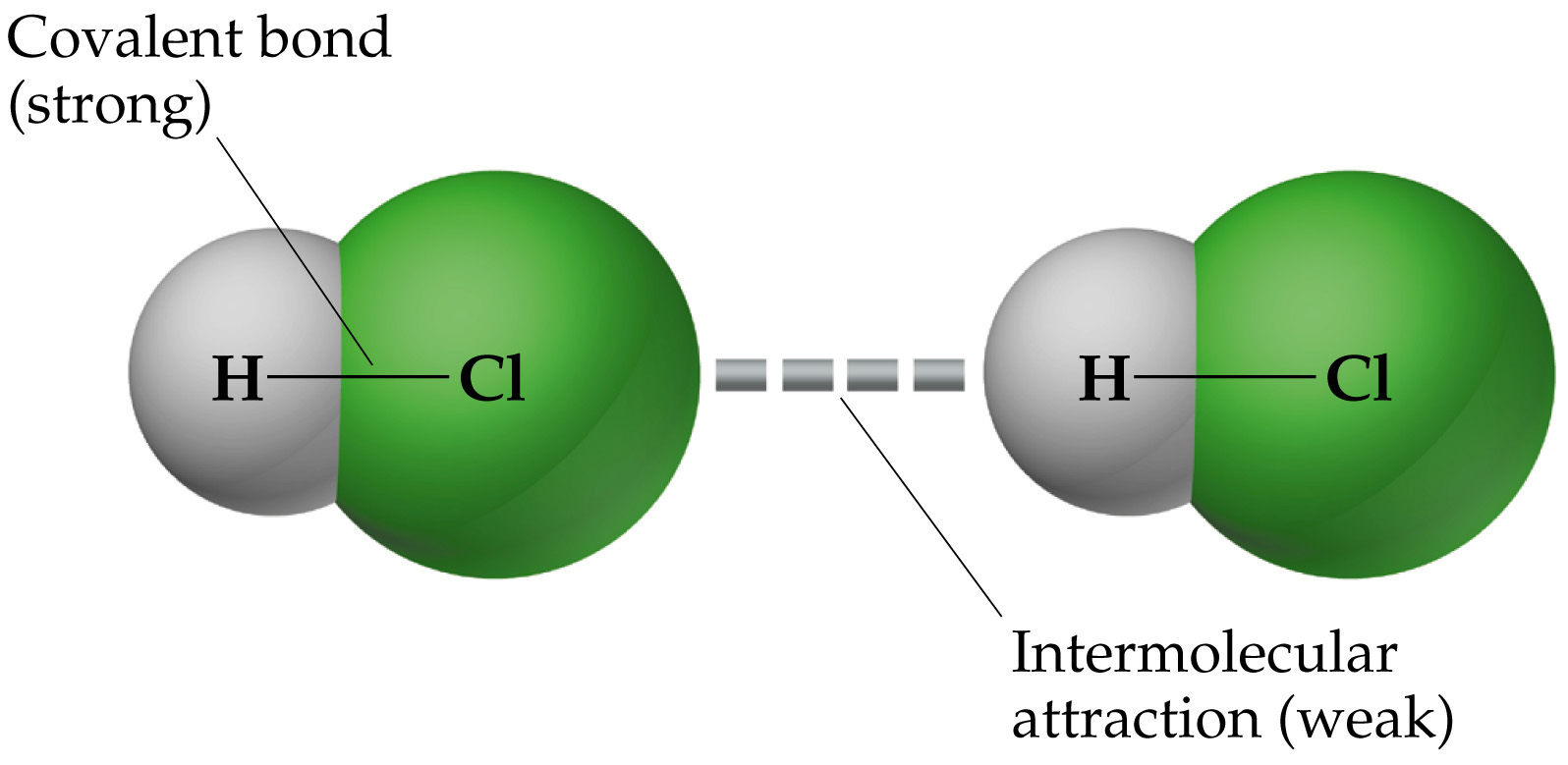 Intermolecular forces are much weaker than the bonds that make up compounds.
4-כוחות בין מולקולריים
20
Intermolecular Attractions
The strength of the attractions among the particles of a substance determines its state.
At room temperature, moderate to strong attractive forces result in materials being solids or liquids.
The stronger the attractive forces are, the higher will be the boiling point of the liquid and the melting point of the solid.
Other factors also influence the melting point.
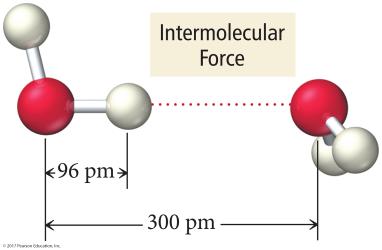 21
4-כוחות בין מולקולריים
Kinds of Attractive Forces
Temporary polarity in the molecules due to unequal electron distribution leads to attractions called dispersion forces.
Permanent polarity in the molecules due to their structure leads to attractive forces called dipole–dipole attractions.
The term van der Waals forces is a general term that includes both dipole-dipole forces and London forces. 
An especially strong dipole–dipole attraction results when H is attached to an extremely electronegative atom. These are called hydrogen bonds.
(London forces)
22
4-כוחות בין מולקולריים
Dispersion Forces- London
Fluctuations in the electron distribution in atoms and molecules result in a temporary dipole.
Region with excess electron density has partial (–) charge.
Region with depleted electron density has partial (+) charge.
The attractive forces caused by these temporary dipoles are called dispersion forces.
AKA London forces
All molecules and atoms will have them.
As a temporary dipole is established in one molecule, it induces a dipole in all the surrounding molecules.
23
4-כוחות בין מולקולריים
Dispersion Forces- London
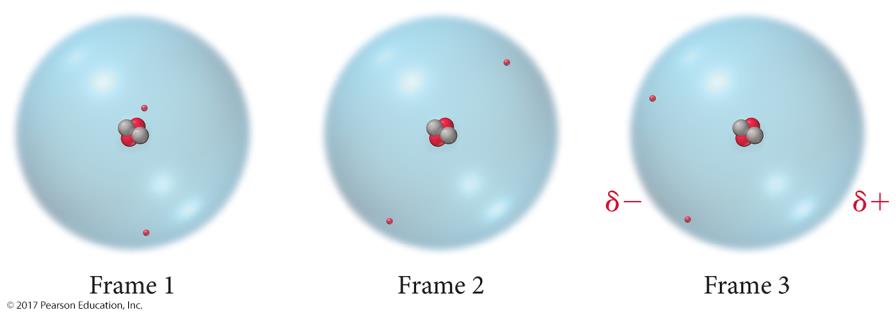 24
4-כוחות בין מולקולריים
Dispersion Forces- London
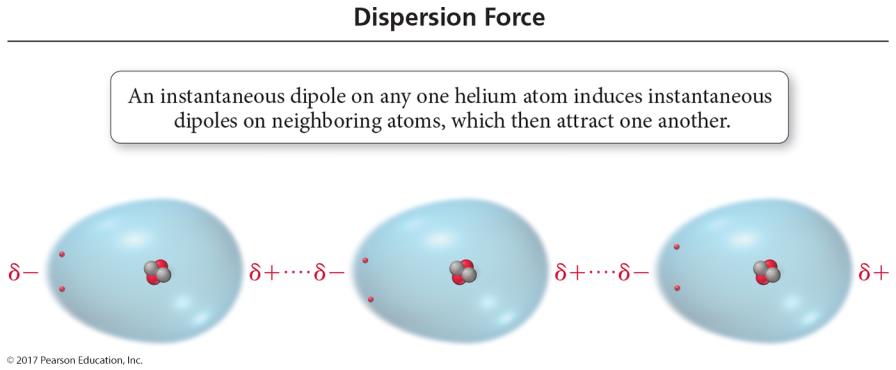 25
4-כוחות בין מולקולריים
Size of the Instantaneous Dipole
The magnitude of the instantaneous dipole depends on several factors.
Polarizability of the electrons
Volume of the electron cloud
Larger molar mass = more electrons = larger electron cloud = increased polarizability = stronger attractions
Shape of the molecule
More surface-to-surface contact = larger induced dipole = stronger attraction
26
4-כוחות בין מולקולריים
Effect of Molecular Size on Size of Dispersion Force
The noble gases are all nonpolar atomic elements.

The stronger the attractive forces among the molecules, the higher the boiling point will be.
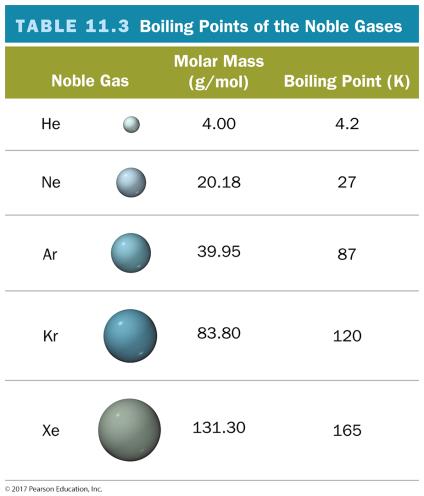 27
4-כוחות בין מולקולריים
Boiling Points of n-Alkanes
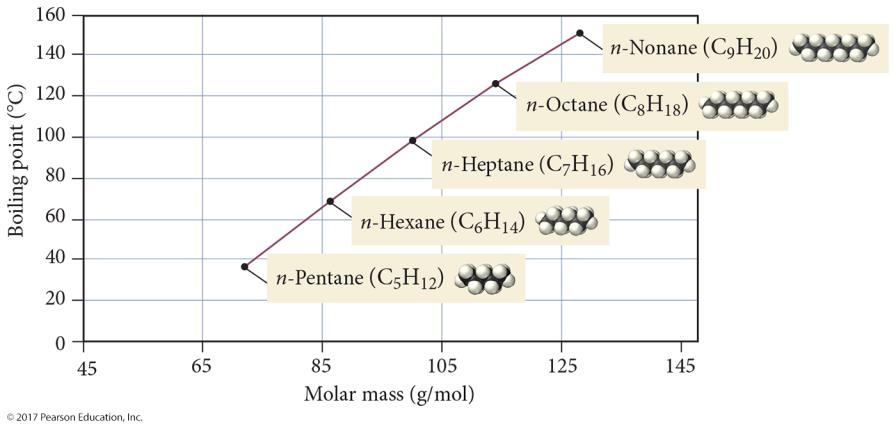 28
4-כוחות בין מולקולריים
Effect of Molecular Shape on Size of Dispersion Force
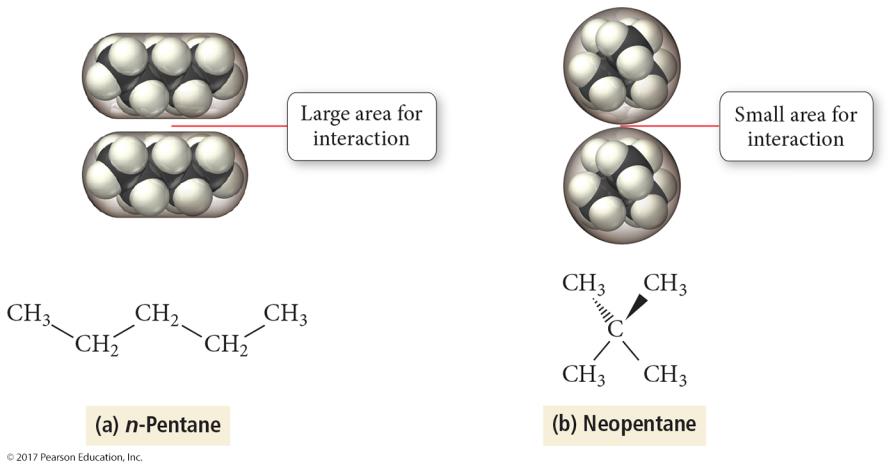 Branched chains have lower boiling points than straight chains.
The straight-chain isomers have more surface-to-surface contact.
29
4-כוחות בין מולקולריים
Dipole–Dipole Forces
Polar molecules have a permanent dipole.
The permanent dipole adds to the attractive forces among the molecules, raising the boiling and melting points relative to nonpolar molecules of similar size and shape.
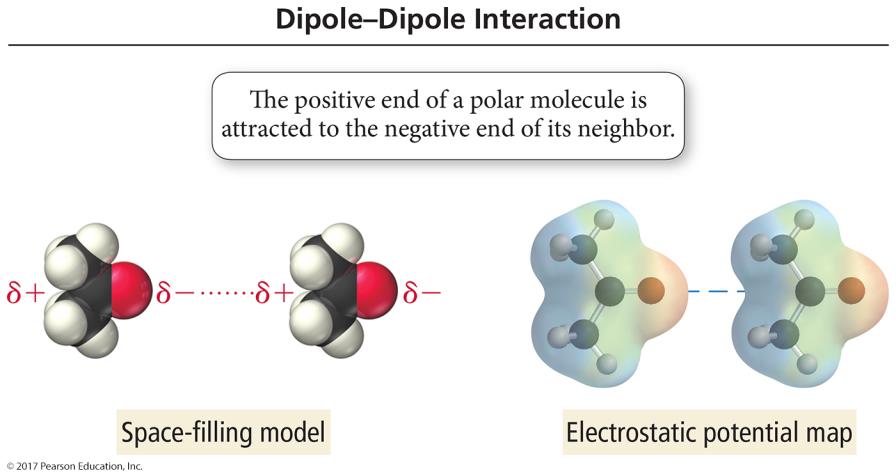 30
4-כוחות בין מולקולריים
Trends in the Strength of Intermolecular Attraction
The stronger the attractions among the atoms or molecules, the more energy it will take to separate them.
Boiling a liquid requires that we add enough energy to overcome all the attractions among the particles.
However, not breaking the covalent bonds
The higher the normal boiling point of the liquid, the stronger the intermolecular attractive forces.
31
4-כוחות בין מולקולריים
Effect of Dipole–Dipole Attraction on Boiling and Melting Points
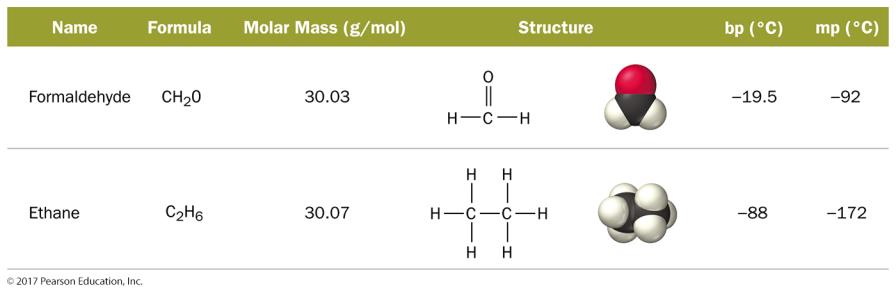 32
4-כוחות בין מולקולריים
Boiling Points of Nonpolar Versus Polar Substances
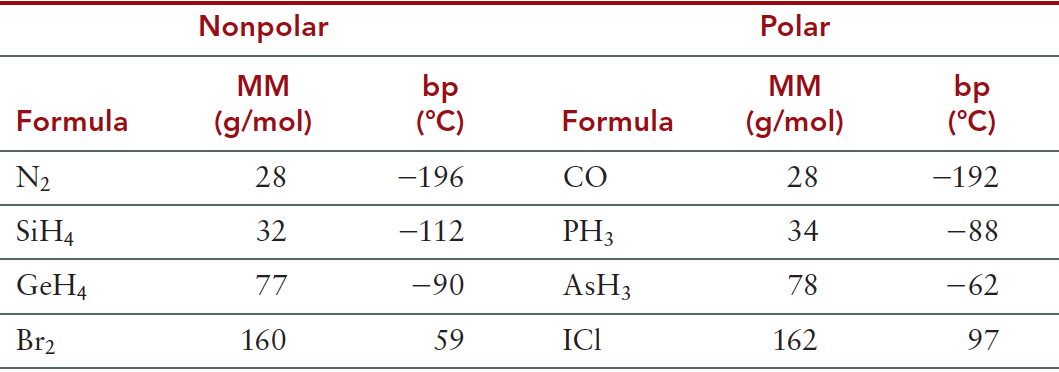 4-כוחות בין מולקולריים
33
Attractive Forces and Solubility
Solubility depends, in part, on the attractive forces of the solute and solvent molecules.
Like dissolves like.
Miscible liquids will always dissolve in each other.
Polar substances dissolve in polar solvents.
Hydrophilic groups = OH, CHO, C═O, COOH, NH2, Cl
Nonpolar molecules dissolve in nonpolar solvents.
Hydrophobic groups = C—H, C—C
Many molecules have both hydrophilic and hydrophobic parts; solubility in water becomes a competition between the attraction of the polar groups for the water and the attraction of the nonpolar groups for their own kind.
34
4-כוחות בין מולקולריים
Immiscible Liquids
Pentane, C5H12, is a nonpolar molecule.
Water is a polar molecule.
The attractive forces among the water molecules are much stronger than their attractions for the pentane molecules. The result is that the liquids are immiscible.
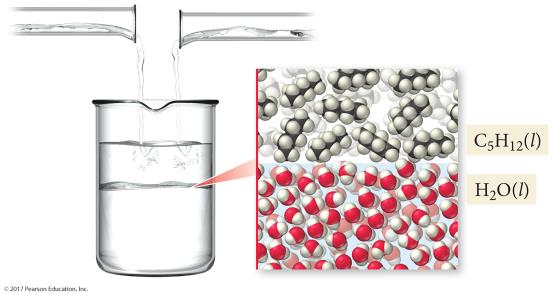 35
4-כוחות בין מולקולריים
Hydrogen Bonding
When a small, very electronegative atom is bonded to hydrogen, it strongly pulls the bonding electrons toward it.
O─H, N─H, or F─H
Because hydrogen has no other electrons, when its electron is pulled away, the nucleus becomes de-shielded, exposing the H proton.
The exposed proton acts as a very strong center of positive charge, attracting all the electron clouds from neighboring molecules.
36
4-כוחות בין מולקולריים
Hydrogen Bonding
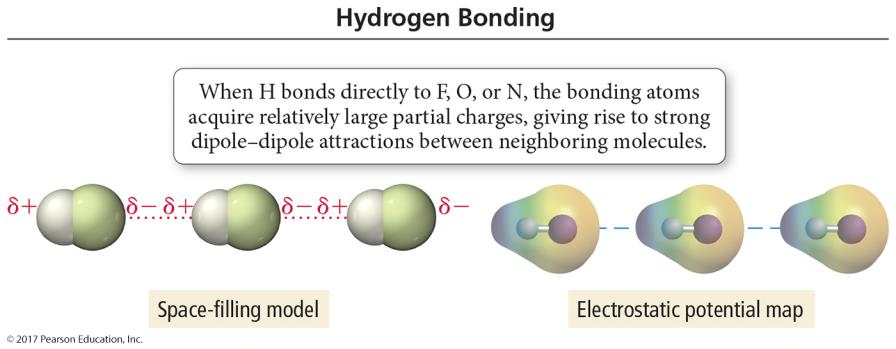 37
4-כוחות בין מולקולריים
Hydrogen Bonding in Water and Ethanol
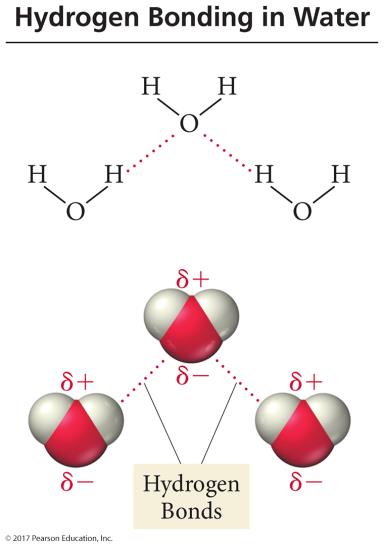 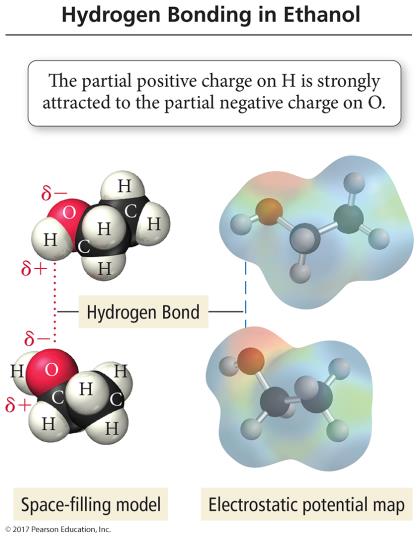 38
4-כוחות בין מולקולריים
Hydrogen Bonds
Hydrogen bonds are very strong intermolecular attractive forces.
Stronger than dipole–dipole or dispersion forces
Substances that can hydrogen bond will have higher boiling points and melting points than similar substances that cannot.
But, hydrogen bonds are not nearly as strong as chemical bonds.
2–5% the strength of covalent bonds
39
4-כוחות בין מולקולריים
Effect of Hydrogen Bonding on Boiling Point
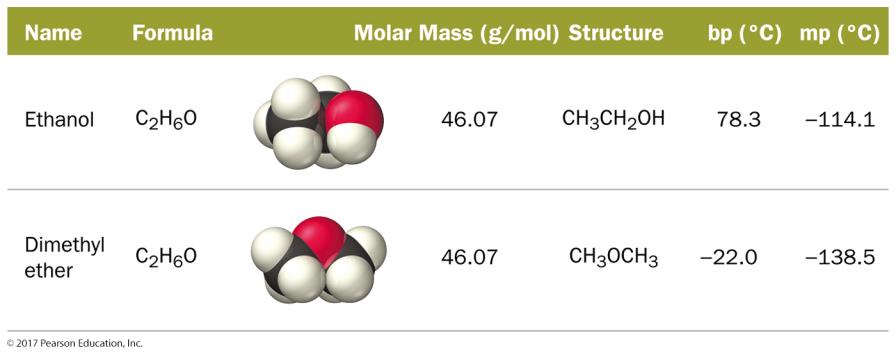 40
4-כוחות בין מולקולריים
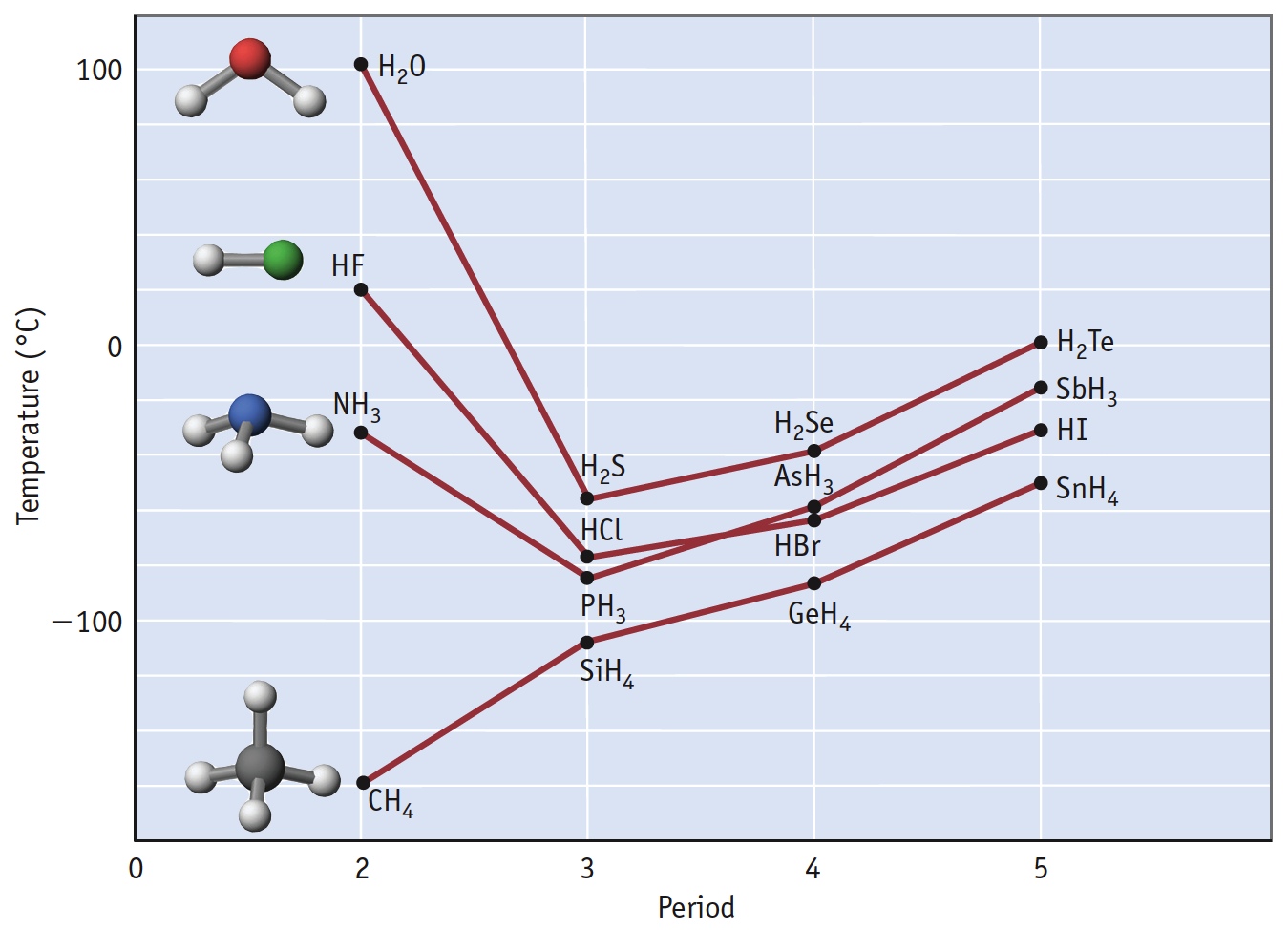 Boiling Points of Simple Hydrogen-Containing Compounds
18 g/mol
Notice that water has an unusually high bp for its Mwt...
20 g/mol
17 g/mol
This is a result of hydrogen bonding!
16 g/mol
41
4-כוחות בין מולקולריים
Hydrogen Bonding in DNA
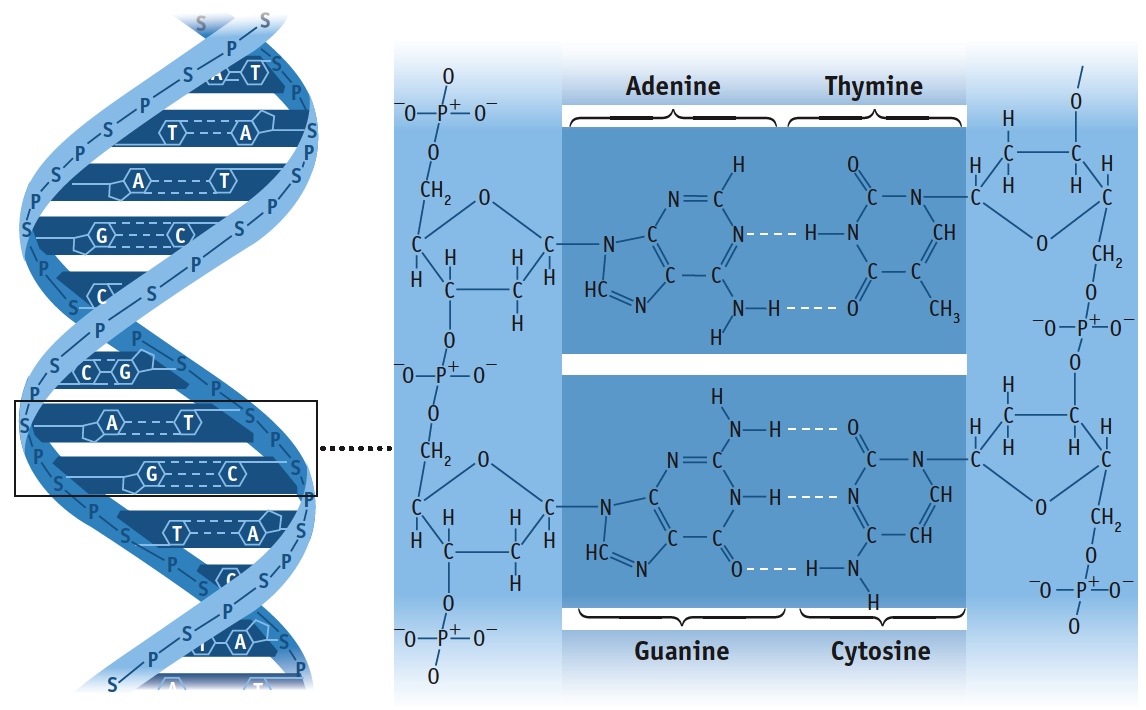 42
4-כוחות בין מולקולריים
Unusual Properties of Water
Most liquids:  	Lower T = higher density.
Most materials:	dsolid > dliquid
						Not water!
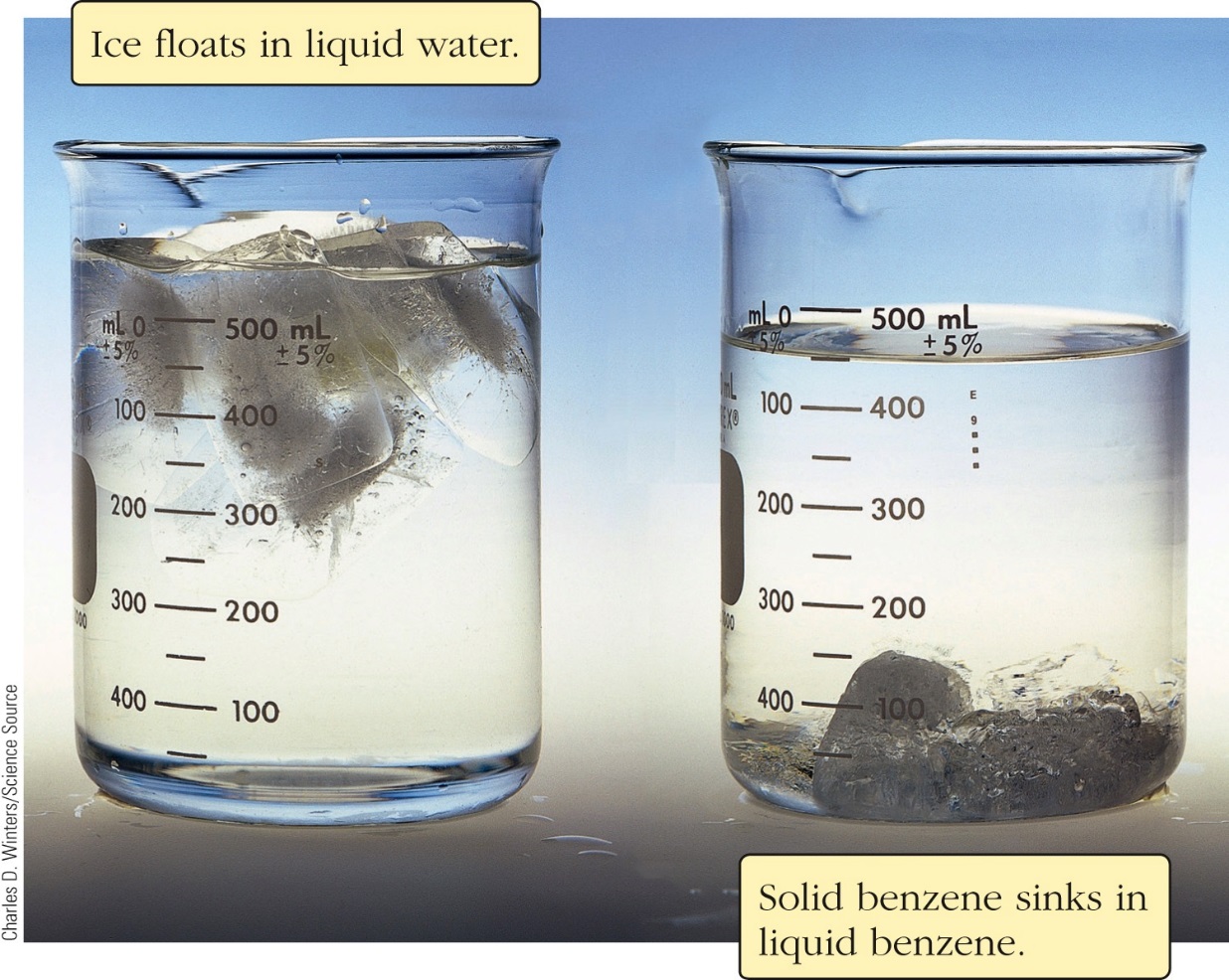 The H-bonds allow the molecules in the liquid phase to approach closer than normal for non H-bonding liquids
Ice has open lattice-like structure
4-כוחות בין מולקולריים
43
Unusual Properties of Water
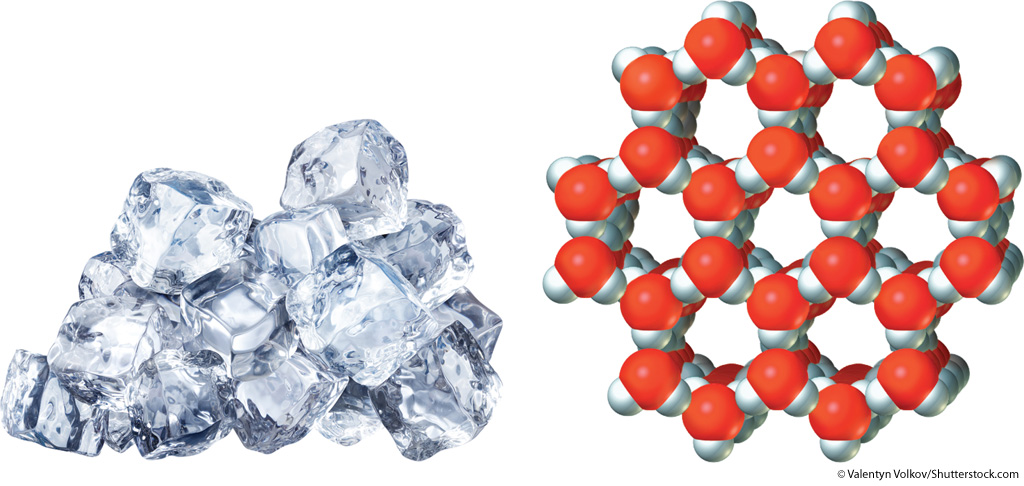 Liquid water reaches maximum density at 3.98 °C not at its freezing point (0 °C).
The Structure of Ice
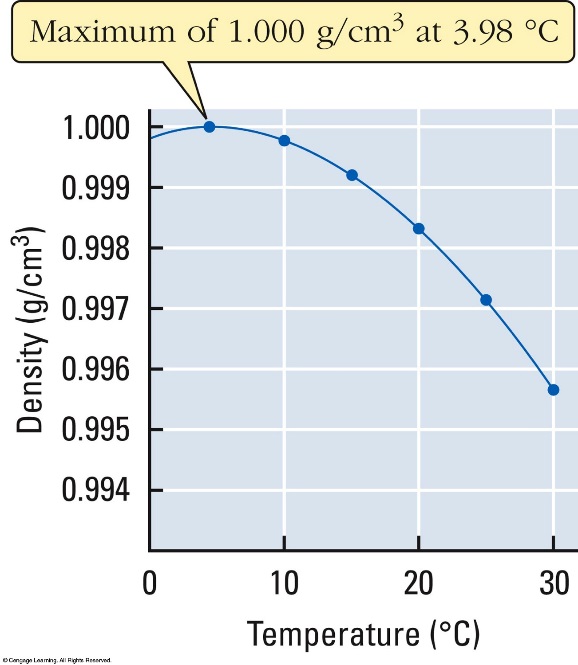 Ice floats on water, insulating the water below it.
These facts allow aquatic life to survive at low T.
4-כוחות בין מולקולריים
44
Ion–Dipole Interactions
Ion–dipole interactions are found in solutions of ions.
The strength of these forces is what makes it possible for ionic substances to dissolve in polar solvents.
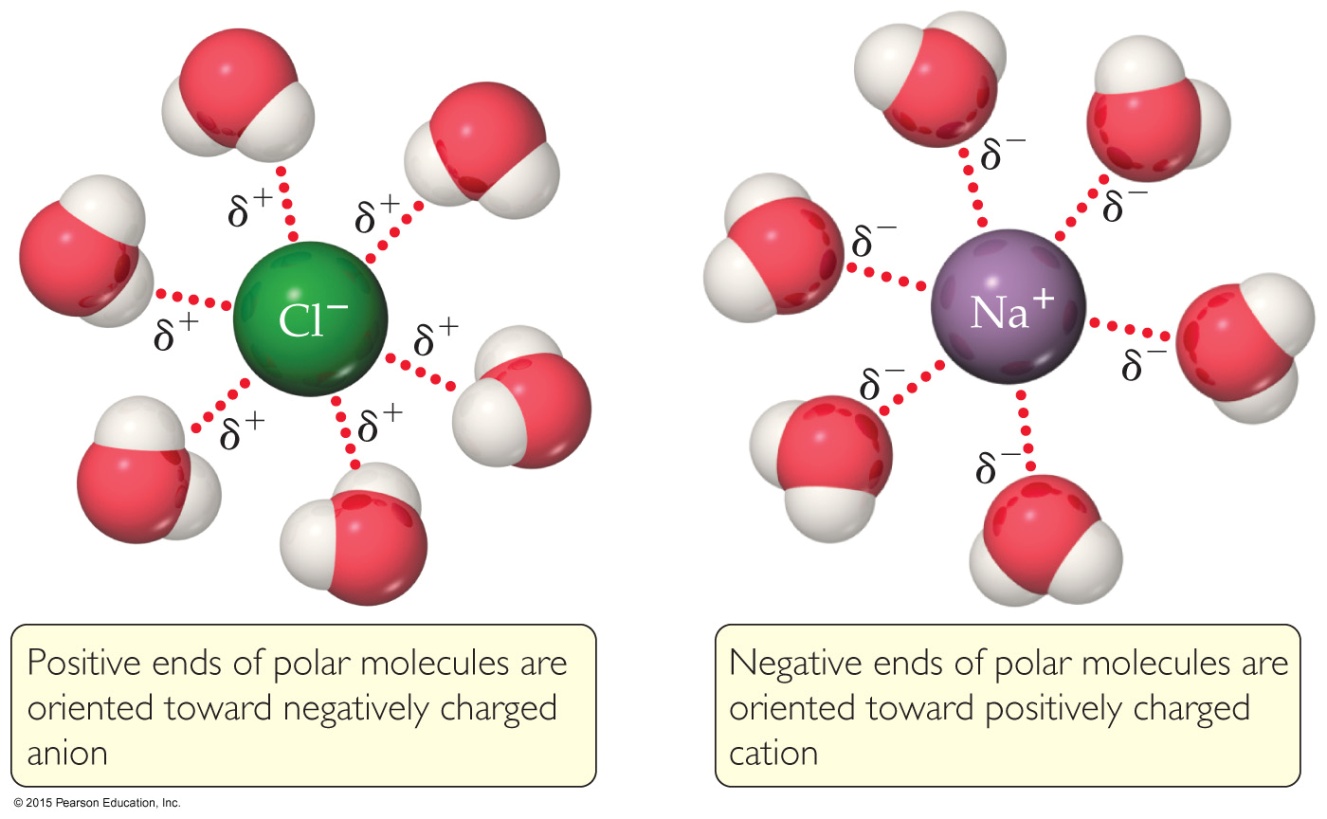 45
4-כוחות בין מולקולריים
Enthalpies of Hydration: A Measure of Ion-Dipole Forces
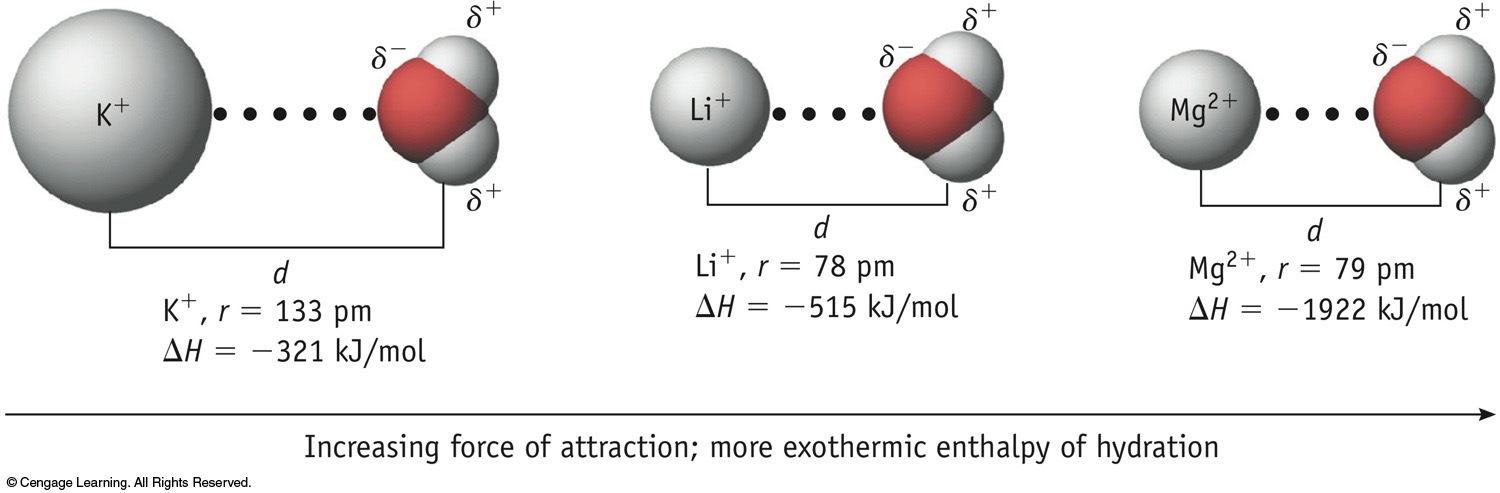 As the size of the ion increases, the exothermicity of the process decreases
46
4-כוחות בין מולקולריים
Dipole/Induced Dipole
Polar molecules i.e. water can create or induce dipoles in molecules that do not have dipoles
4-כוחות בין מולקולריים
47
Dipole/Induced Dipole
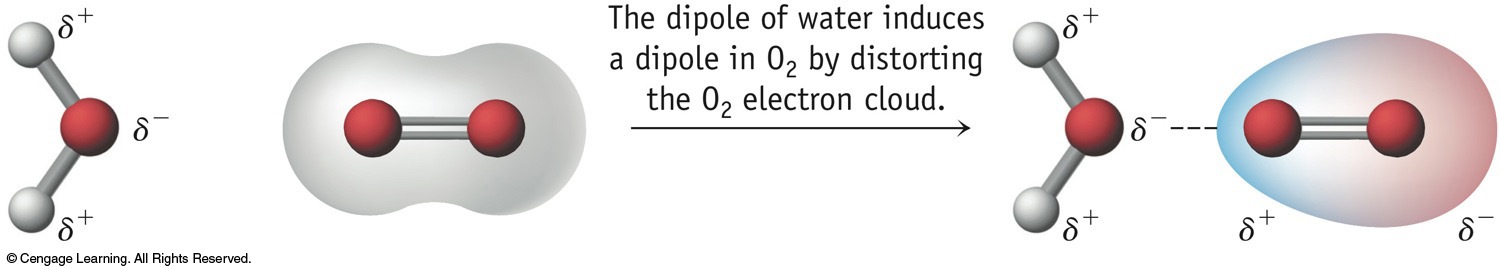 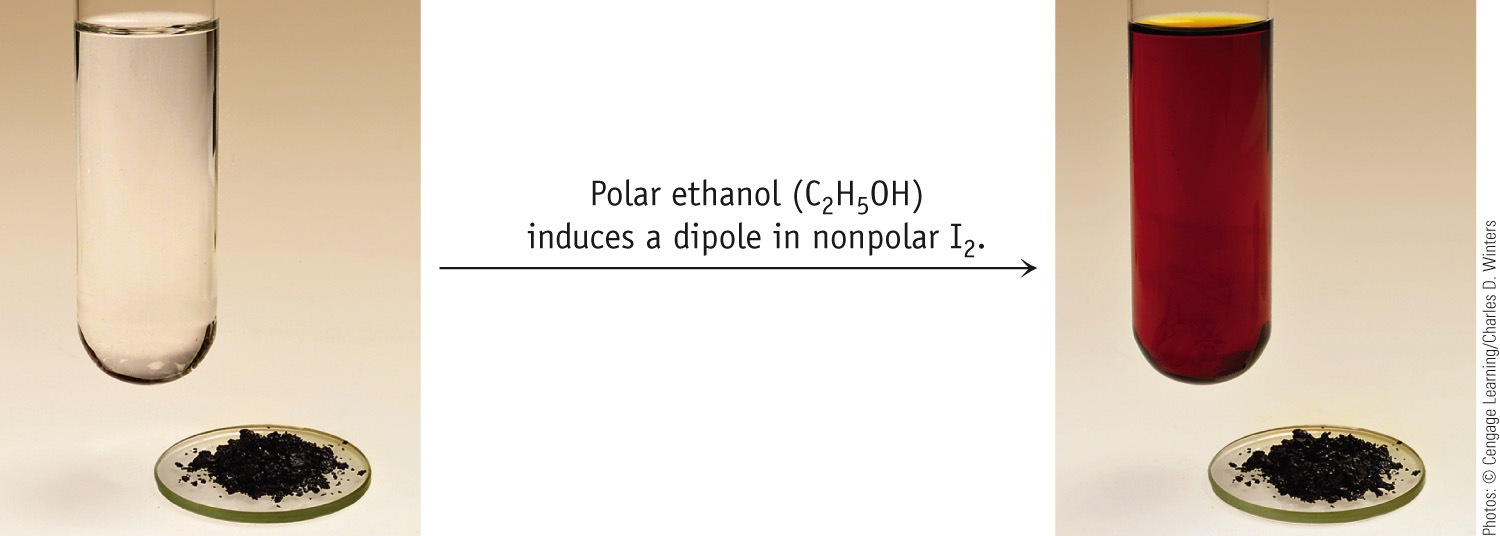 4-כוחות בין מולקולריים
48
Why is this important
Various gases such as O2, N2, H2, and CO2 are not very soluble in water because they are essentially non-polar
But, oxygen must be dissolved in water to sustain fish life
This is due to these Dipole induce Forces
4-כוחות בין מולקולריים
49
Forces Involving Induced Dipoles
How can non-polar molecules such as O2 and I2 dissolve in water?
The water dipole INDUCES a dipole in the O2 electron cloud.
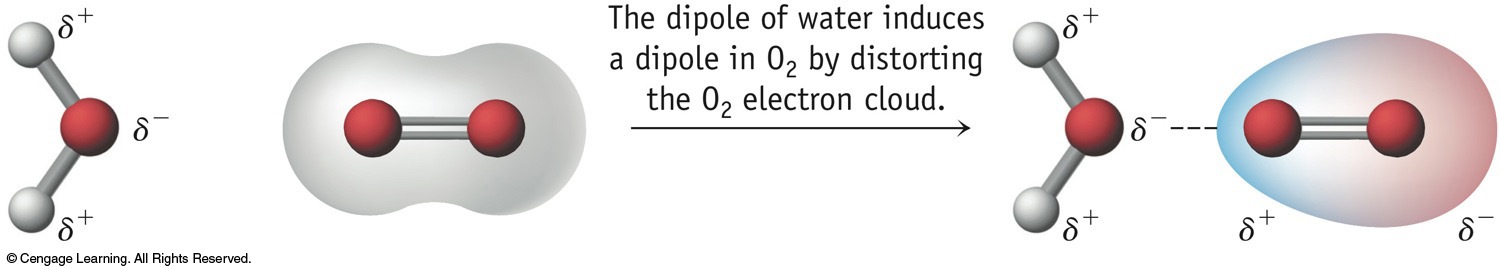 Dipole-induced dipole
4-כוחות בין מולקולריים
50
Induced Dipole Forces
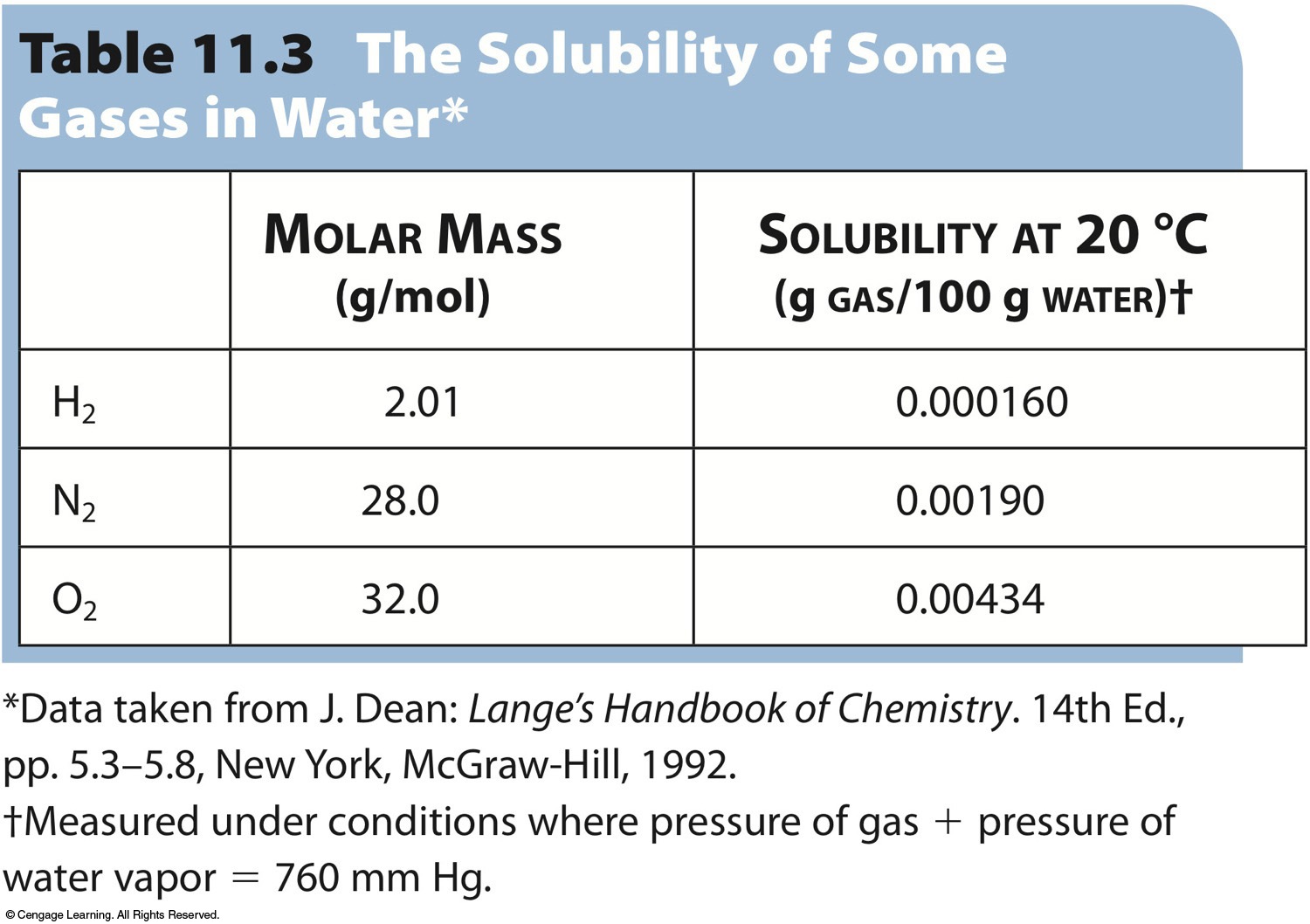 4-כוחות בין מולקולריים
51
Summary
Dispersion forces are the weakest of the intermolecular forces.
Dispersion forces are present in all molecules and atoms. 
The magnitude of the dispersion forces increases with molar mass.
Polar molecules also have dipole–dipole attractive forces.
52
4-כוחות בין מולקולריים
Summary (cont.)
Hydrogen bonds are the strongest of the intermolecular attractive forces a pure substance can have.
Hydrogen bonds will be present when a molecule has H directly bonded to either O, N, or F atoms.
The only example of H bonded to F is HF.
Ion–dipole attractions are present in mixtures of ionic compounds with polar molecules.
Ion–dipole attractions are the strongest intermolecular attraction.
Ion–dipole attractions are especially important in aqueous solutions of ionic compounds.
53
4-כוחות בין מולקולריים
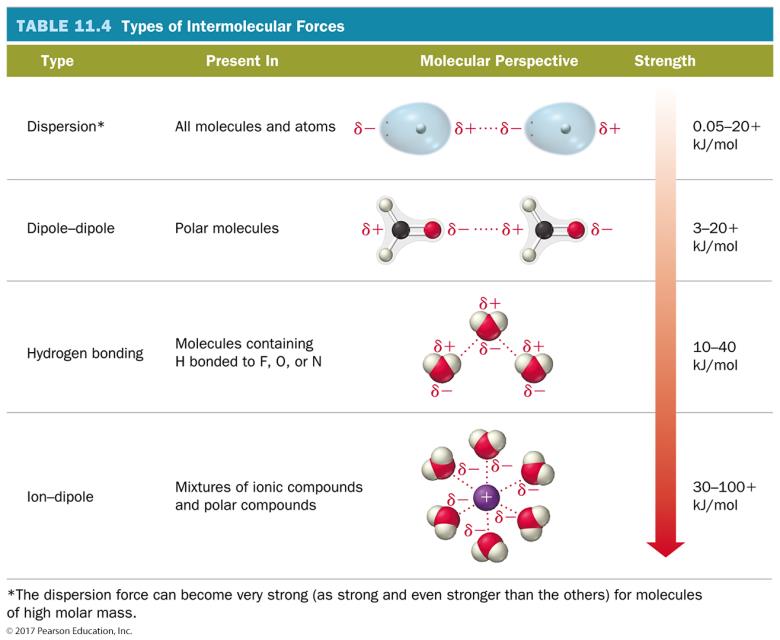 54
4-כוחות בין מולקולריים
Summarizing Intermolecular Forces
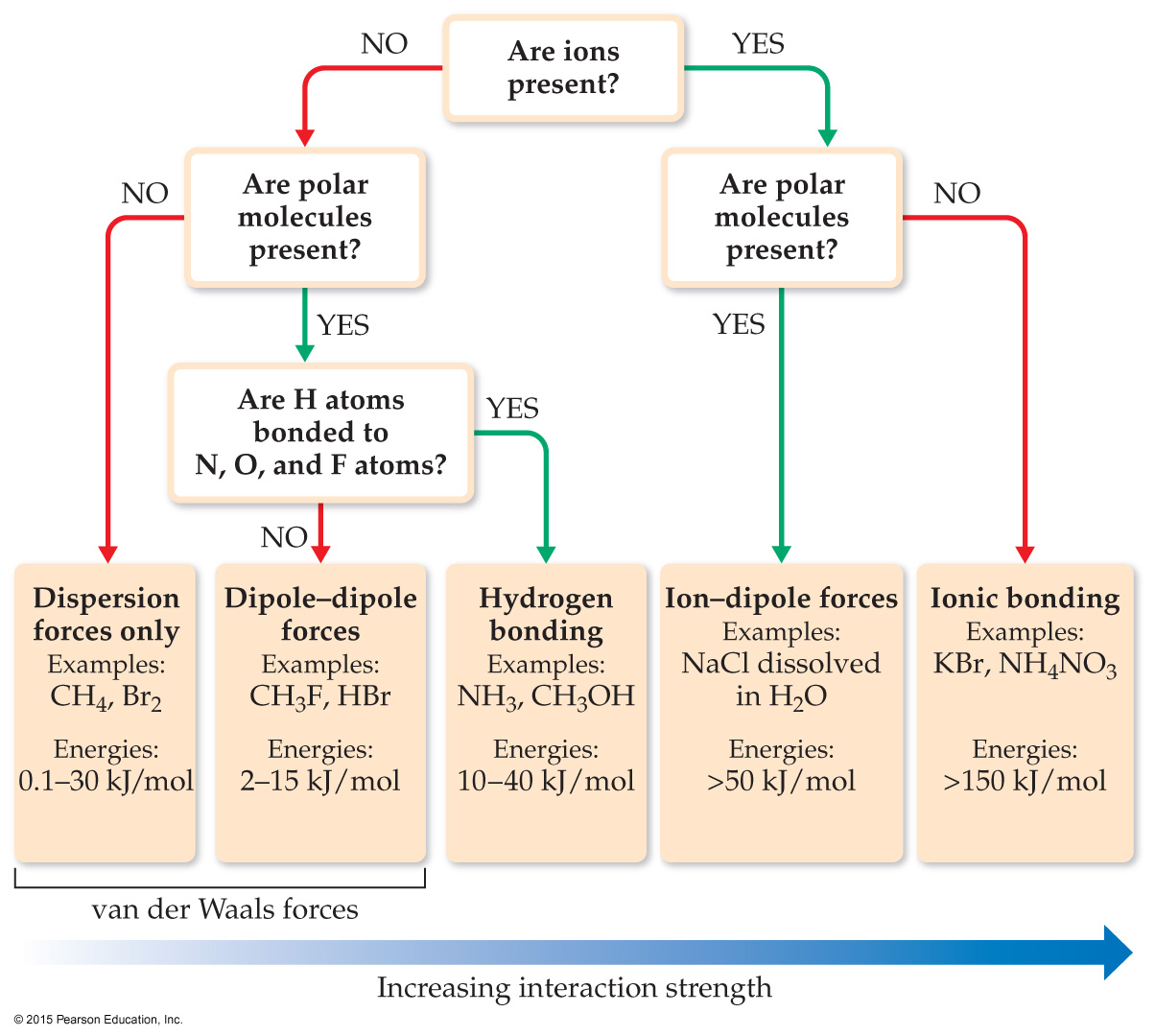 55
4-כוחות בין מולקולריים
Example
What types of intermolecular forces are present in nitrogen, N2, chloroform, CHCl3, carbon dioxide, CO2, and ammonia, NH3?
Strategy:
Write the Lewis structure for each molecule
Determine polarity. Polar molecules have dipole forces
Check for the presence of H–N, H–O, and H–F bonds. The presence of these bonds indicates hydrogen bonding
All molecules have dispersion forces
4-כוחות בין מולקולריים
56
Example
Solution:
N2
Lewis structure: 

Polarity:
Nonpolar - No dipole forces present

H–N , H–O, and H–F bonds?
No. Hydrogen bonding not possible.
Intermolecular forces - dispersion forces
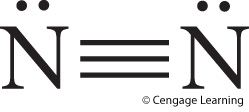 4-כוחות בין מולקולריים
57
Example
CHCl3
Lewis structure:		

Polarity:
Polar - Dipole forces present 

H–N, H–O, and H–F bonds?
No. Hydrogen bonding not possible.
Intermolecular forces - dispersion and dipole forces
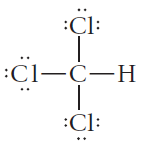 4-כוחות בין מולקולריים
58
Example
CO2
Lewis structure:

Polarity:
Nonpolar - No dipole forces present

H–N, H–O, and H–F bonds?
No. Hydrogen bonding not possible
Intermolecular forces - dispersion forces
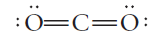 4-כוחות בין מולקולריים
59
Example
NH3 
Lewis structure:

Polarity:
Polar - Dipole forces present

H–N, H–O, and H–F bonds?
Yes. Hydrogen bonding possible
Intermolecular forces - dispersion, hydrogen bonds, and dipole forces
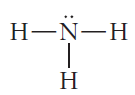 4-כוחות בין מולקולריים
60
Types of Solids
We will now look at solids in more detail. We will first identify the basic unit that makes up the solid and the forces between those units. We will then use this information to classify solids into one of four types: molecular solid, ionic solid, metallic solid, or covalent network solid.
4-כוחות בין מולקולריים
61
Types of Solids
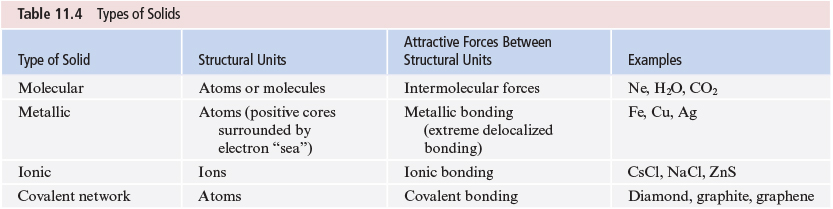 A molecular solid consists of atoms or molecules. It is held together by intermolecular forces.

A metallic solid consists of the positive cores of metal atoms. It is held together by metallic bonding, a “sea” of delocalized electrons.
4-כוחות בין מולקולריים
62
Types of Solids
An ionic solid is composed of cations and anions. It is held together by ionic bonds, the electrical attractions between oppositely charged particles.

A covalent network solid consists of atoms. These atoms are held together in large chains or networks by covalent bonds.
4-כוחות בין מולקולריים
63
Diagrams of Four Types of Substances
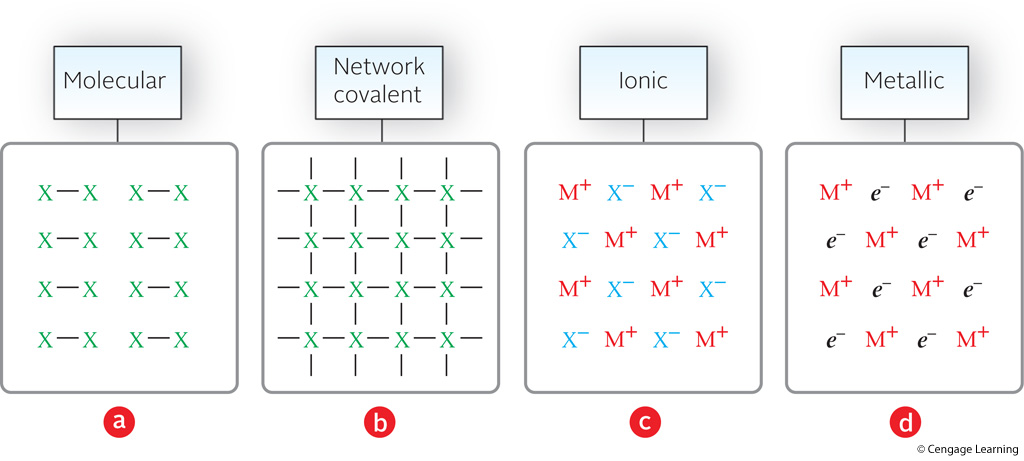 4-כוחות בין מולקולריים
64
Physical properties such as melting point, hardness, and electrical conductivity are related to solid structure.

Table 11.1 gives melting points and boiling points for various solids, indicating the solid structure of each.
4-כוחות בין מולקולריים
65
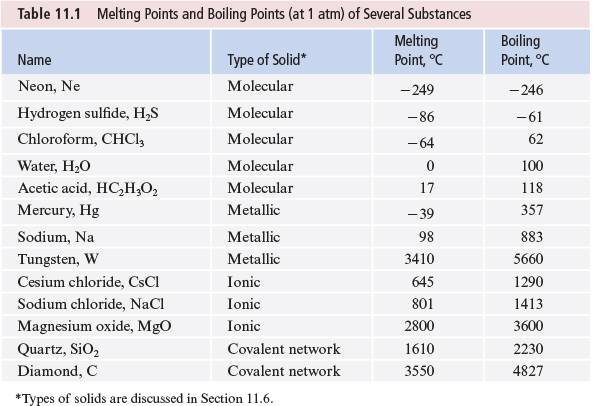 4-כוחות בין מולקולריים
66
Physical Properties
In general, molecular solids have lower melting points, and covalent network solids and ionic solids have high melting points.

The melting points of ionic solids vary owing to differences in lattice energy which, in turn, depends on ionic charges. 

The melting points of metals vary considerably.
4-כוחות בין מולקולריים
67
Physical Properties
Hardness depends on how easily the structural units can be moved relative to one another.

Molecular solids tend to be soft. By contrast, three-dimensional covalent network solids, such as diamond, are very hard.
4-כוחות בין מולקולריים
68
Physical Properties
Ionic compounds are brittle because they tend to fracture easily along crystal planes.

Metals are malleable, so that they can be easily shaped by hammering.
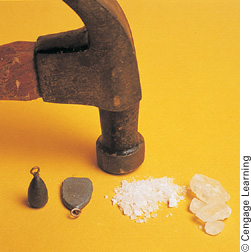 4-כוחות בין מולקולריים
69
Physical Properties
Metals are good electrical conductors because of their delocalized valence electrons.

Ionic solids do not conduct electricity. When melted, however, they do conduct electricity.
4-כוחות בין מולקולריים
70
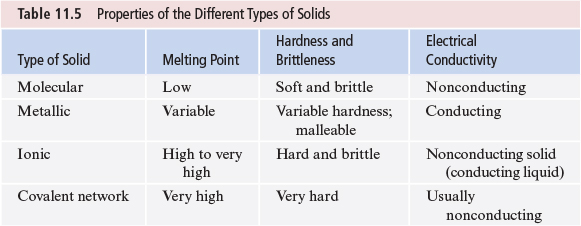 4-כוחות בין מולקולריים
71
Carbon exists as a covalent network solid in both the graphite and diamond forms.
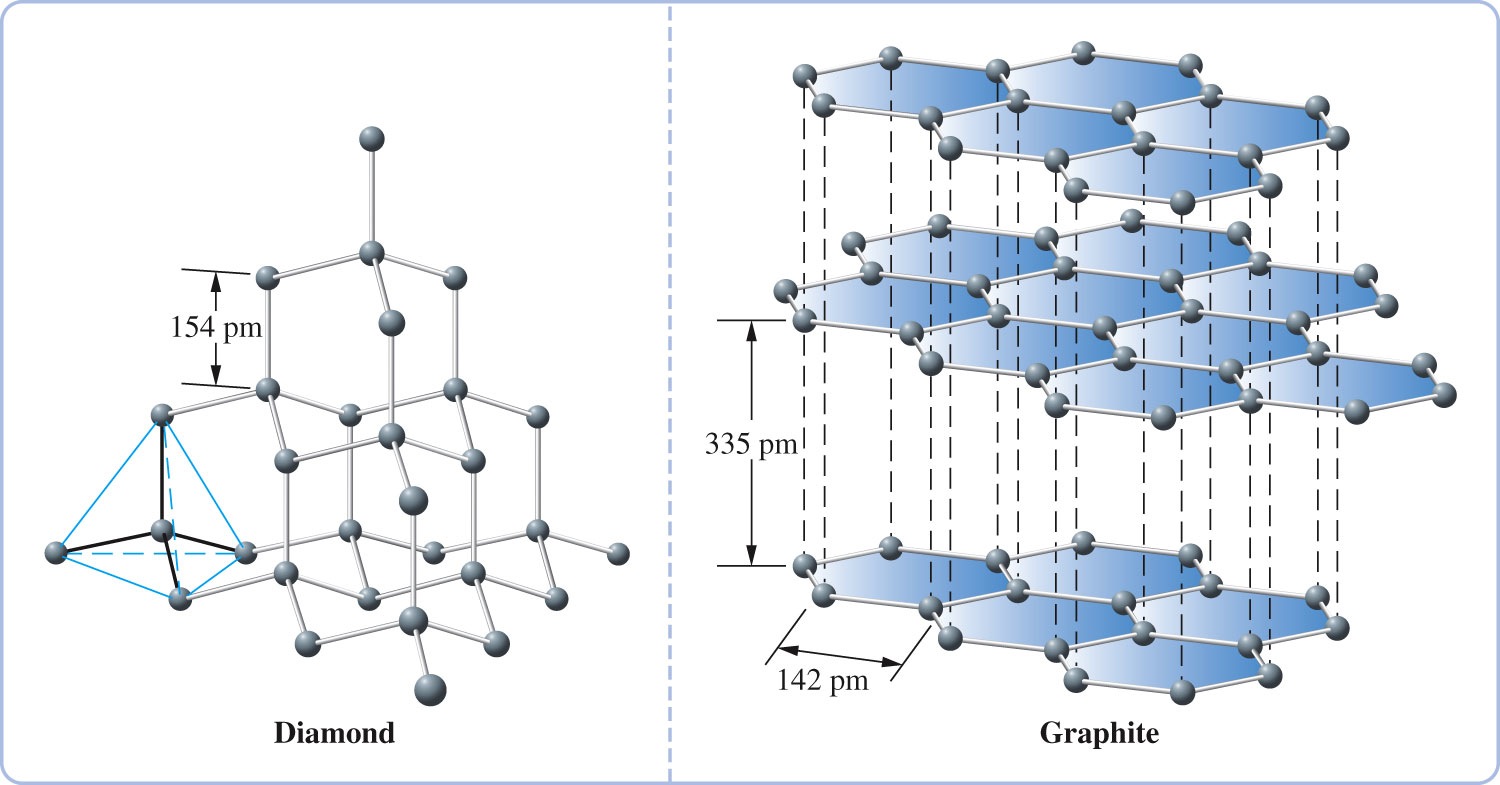 4-כוחות בין מולקולריים
72
The Structure of a Diamond
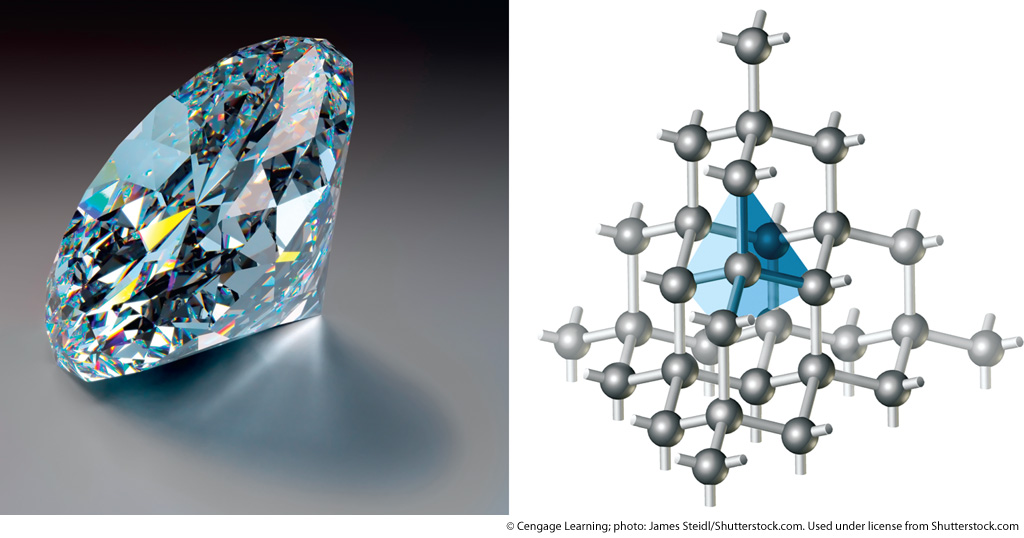 4-כוחות בין מולקולריים
73
The Structure of Graphite
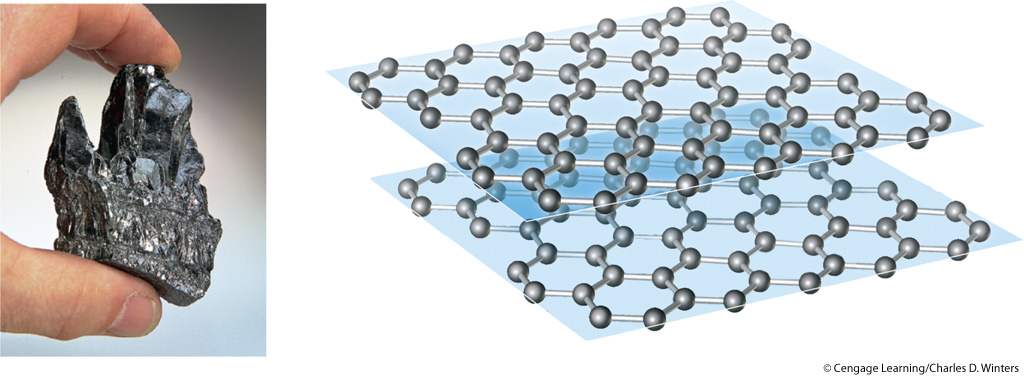 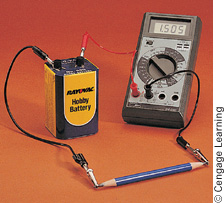 4-כוחות בין מולקולריים
74
Kinds of Solids
Covalent Network Solids: Particles are atoms linked together by covalent bonds into a giant, three-dimensional array. An example is quartz.
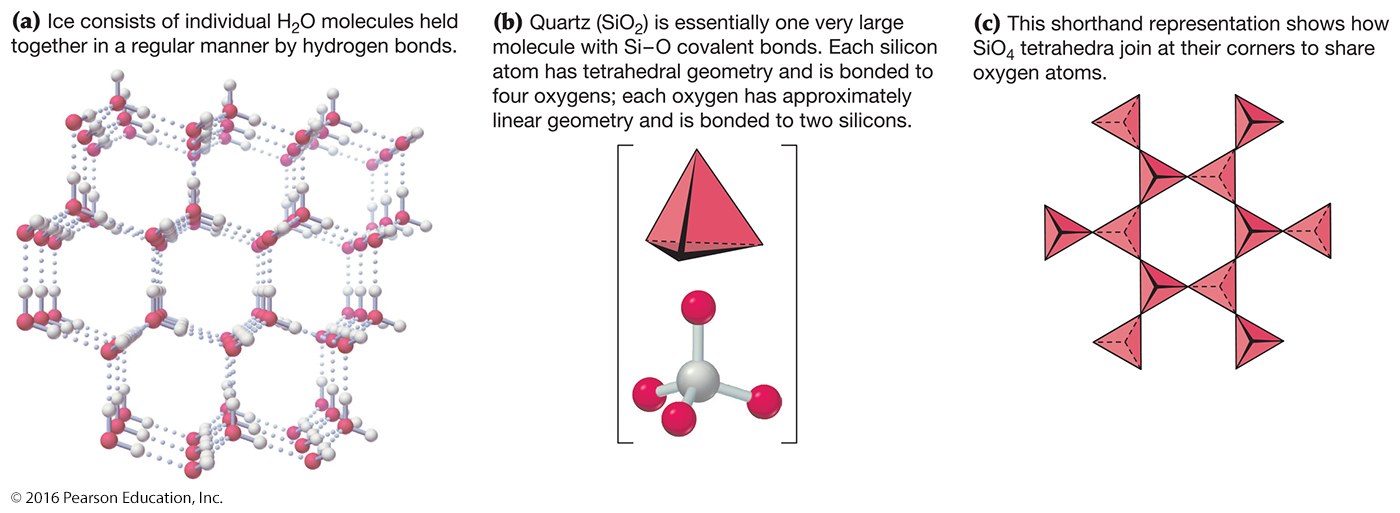 75
4-כוחות בין מולקולריים
Crystal Structure of Quartz
Quartz
Common form of SiO2
Major component of sand
Tetrahedral structure
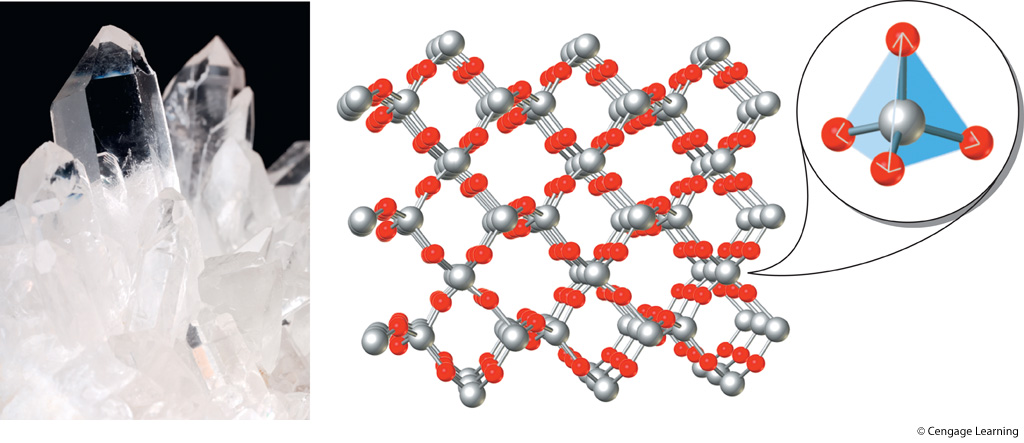 4-כוחות בין מולקולריים
76
Structures and Properties of Types of Substances
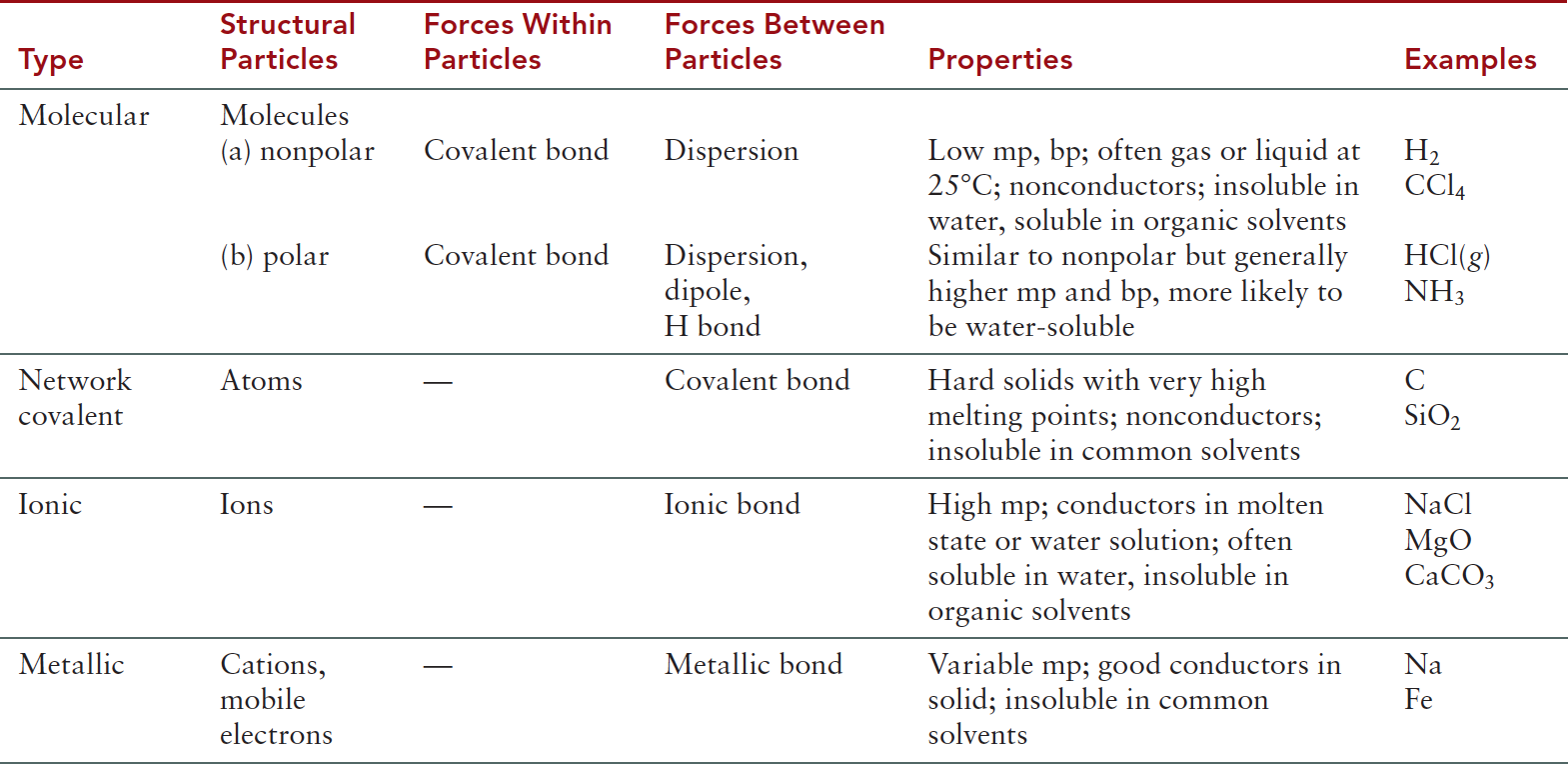 4-כוחות בין מולקולריים
77
Example
For each species in column A, choose the description in column B that best applies
4-כוחות בין מולקולריים
78
Example
Strategy:
Characterize each species with respect to type, forces within and between particles, and if necessary, physical properties
Find the appropriate matches
4-כוחות בין מולקולריים
79
Example
Solution:
(a) CO2		
Molecule, nonpolar
Only match is (f) even if you did not know that CO2 is a gas at 25° C
(b) CuSO4
Ionic, water soluble
Only match is (a) even if you did not know that CuSO4 has a high melting point
4-כוחות בין מולקולריים
80
Example
(c) SiO2
Network covalent
Only match is (e)
(d) Hg
Metal, liquid at room temperature
Only match is (b)
4-כוחות בין מולקולריים
81